Examine Yourself...
REFLECTIONS ON THE LORDS SUPPER
Are you worthy of a seat at The Table?
BCOC • 2022
01
BCOC • 2022
How do I participate in the Blood & Bread of Jesus Christ?
1 CORINTHIANS 10:16
The cup of blessing that we bless, is it not a participation in the blood of Christ?  The bread that we break, is it not a participation in the body of Christ?
BCOC • 2022
How do I participate in the Blood & Bread of Jesus Christ?
1 CORINTHIANS 10:16
The cup of blessing that we bless, is it not a participation in the blood of Christ?  The bread that we break, is it not a participation in the body of Christ?
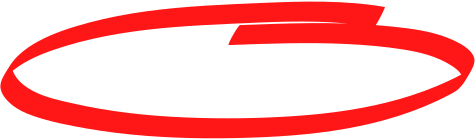 BCOC • 2022
How do I participate in the Blood & Bread of Jesus Christ?
1 CORINTHIANS 10:16
The cup of blessing that we bless, is it not a participation in the blood of Christ?  The bread that we break, is it not a participation in the body of Christ?
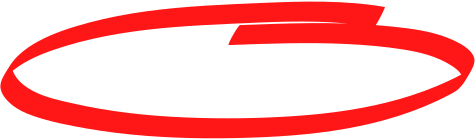 PARTNERSHIP
BCOC • 2022
How do I participate in the Blood & Bread of Jesus Christ?
1 CORINTHIANS 10:16
The cup of blessing that we bless, is it not a participation in the blood of Christ?  The bread that we break, is it not a participation in the body of Christ?
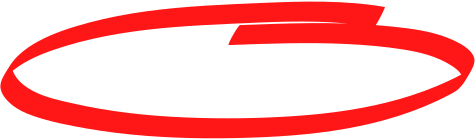 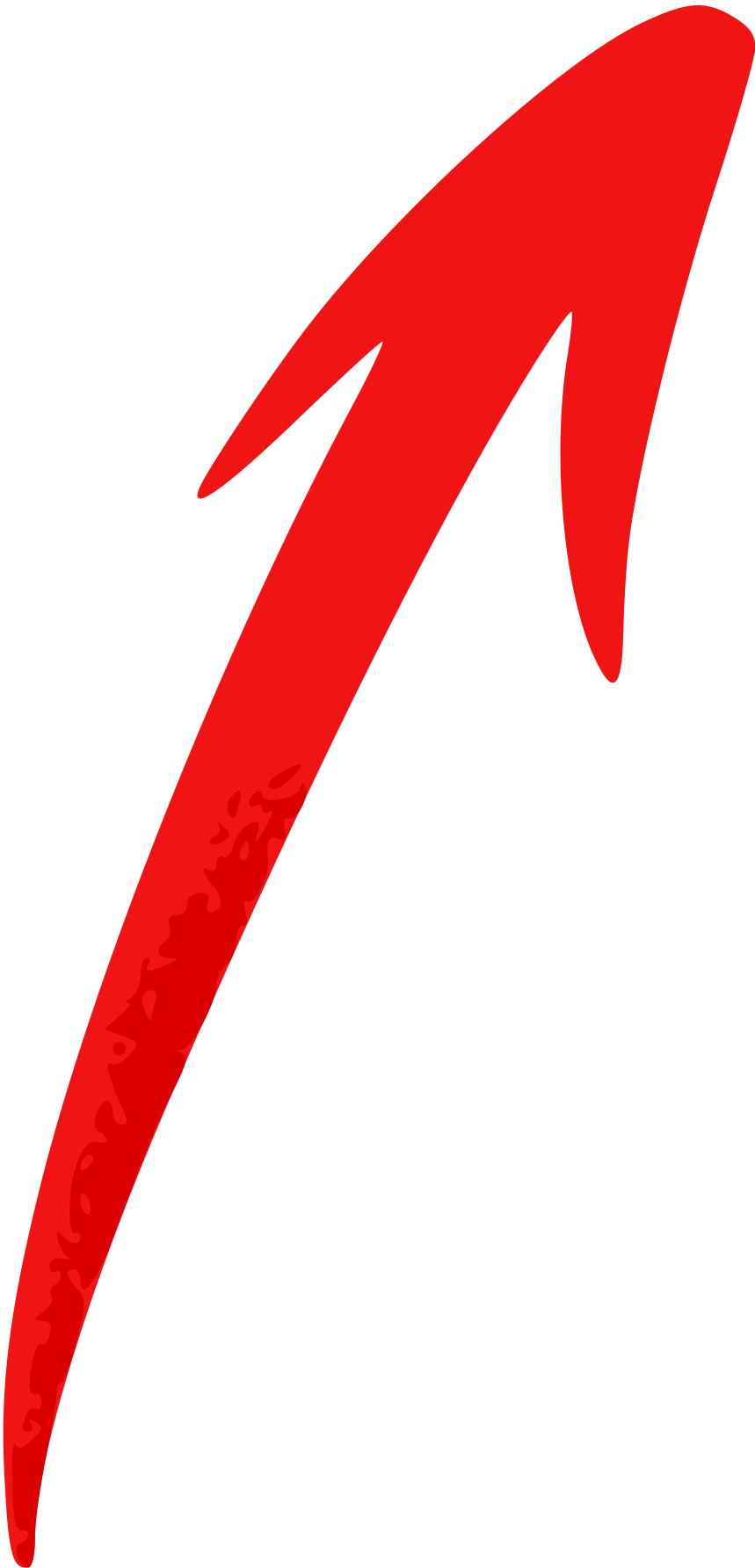 PARTNERSHIP
BCOC • 2022
How do I participate in the Blood & Bread of Jesus Christ?
1 CORINTHIANS 10:16
The cup of blessing that we bless, is it not a participation in the blood of Christ?  The bread that we break, is it not a participation in the body of Christ?
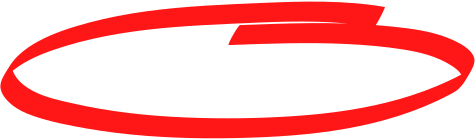 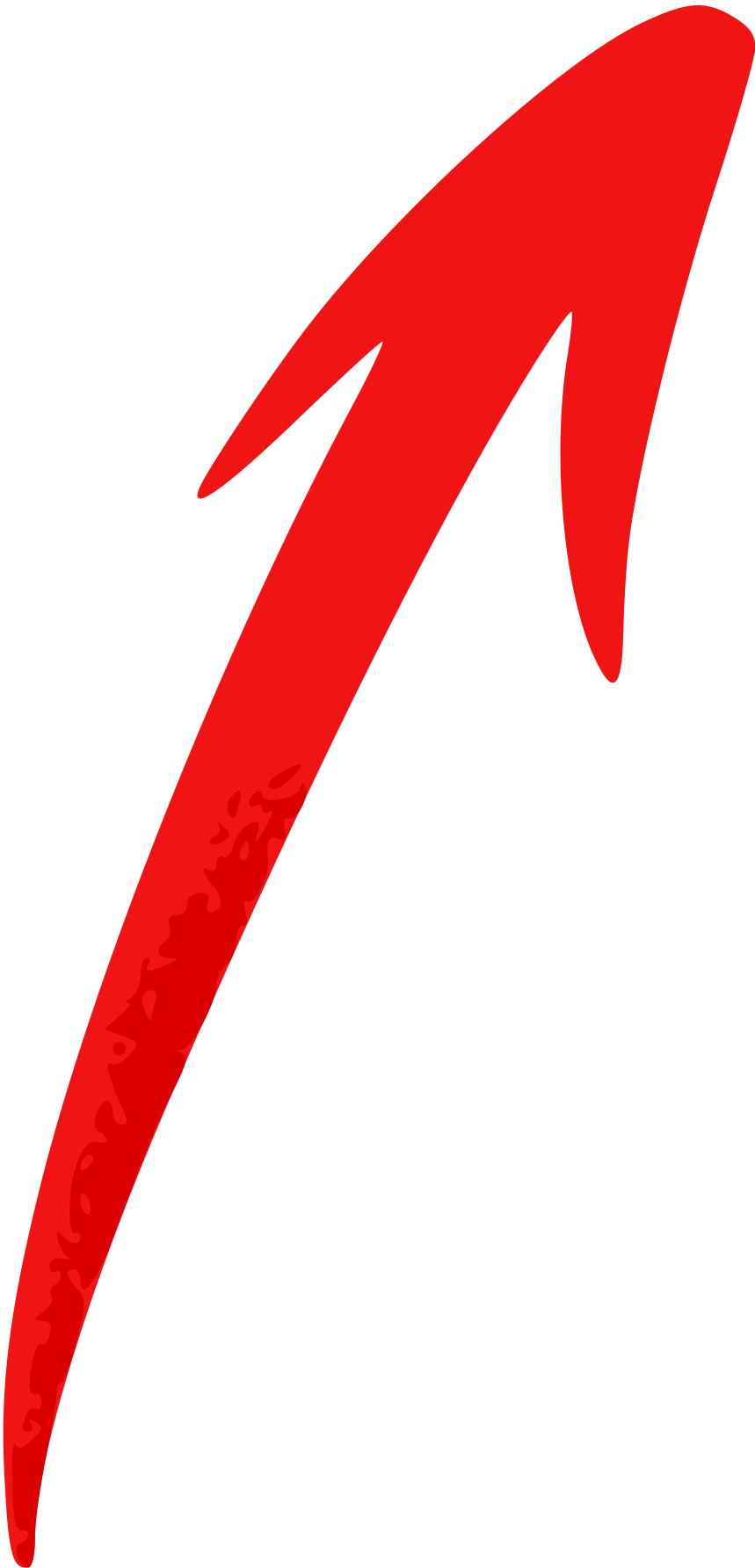 PARTNERSHIP
BENEFACTION
BCOC • 2022
How do I participate in the Blood & Bread of Jesus Christ?
1 CORINTHIANS 10:16
The cup of blessing that we bless, is it not a participation in the blood of Christ?  The bread that we break, is it not a participation in the body of Christ?
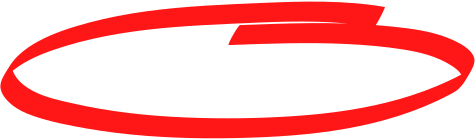 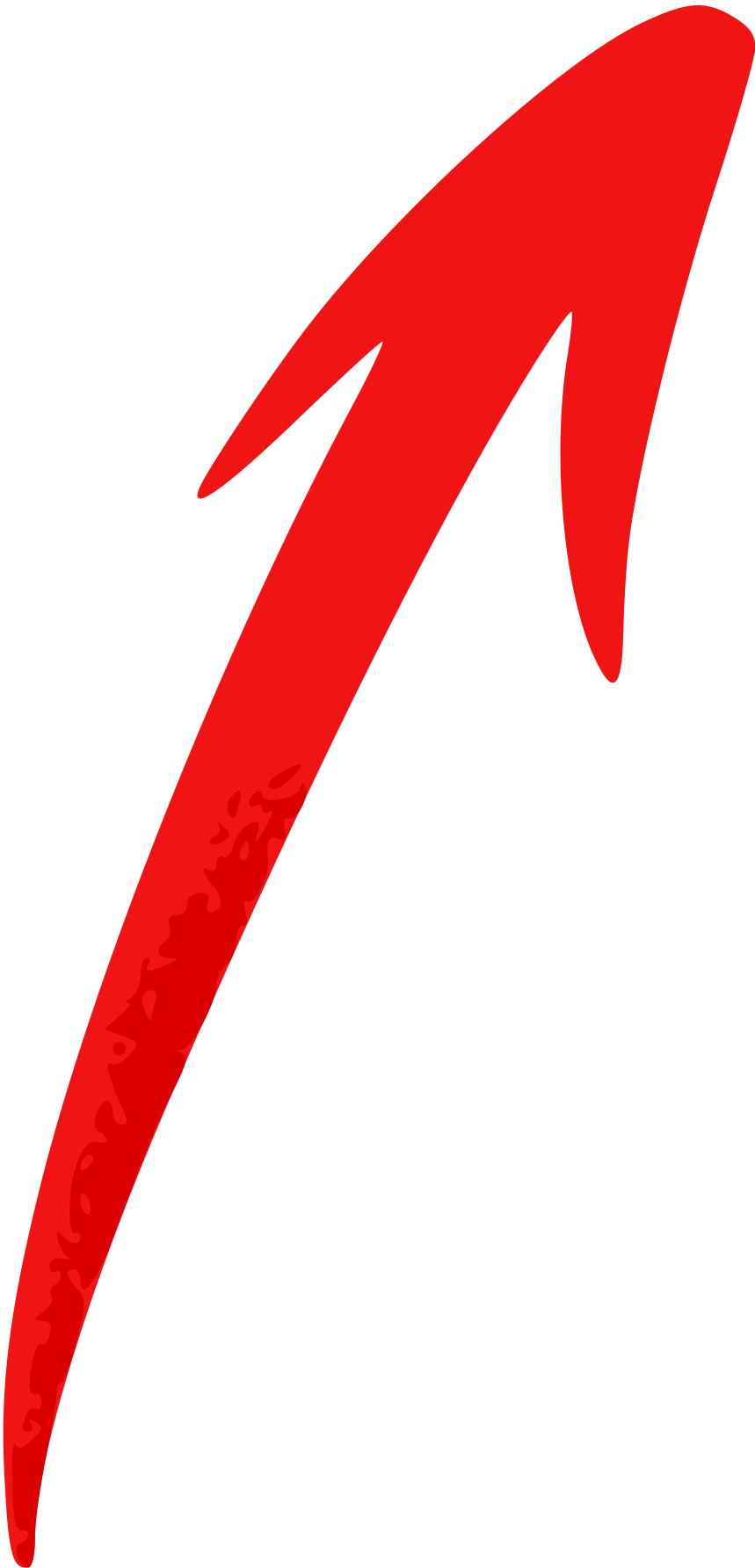 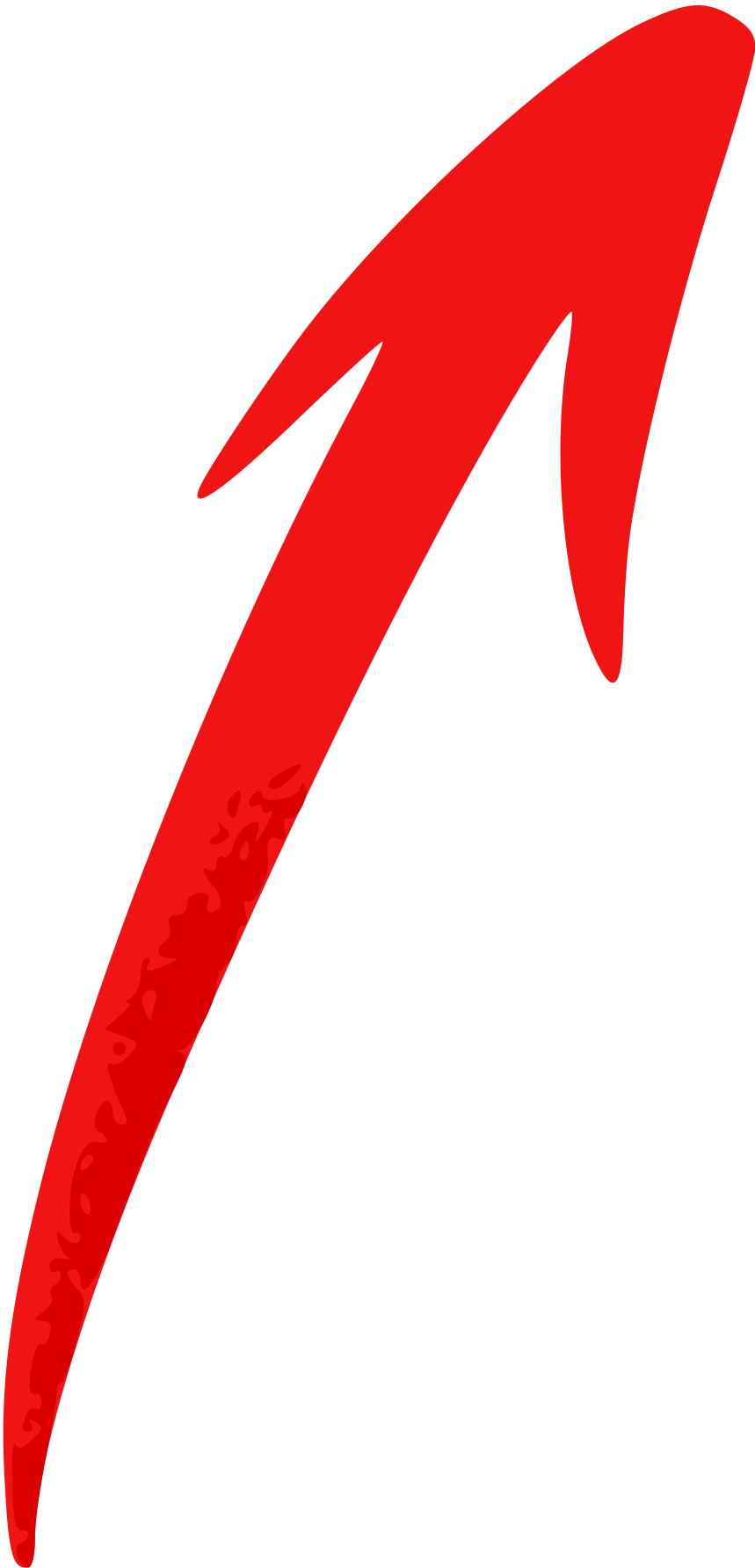 PARTNERSHIP
BENEFACTION
BCOC • 2022
How do I participate in the Blood & Bread of Jesus Christ?
1 CORINTHIANS 10:16
The cup of blessing that we bless, is it not a participation in the blood of Christ?  The bread that we break, is it not a participation in the body of Christ?
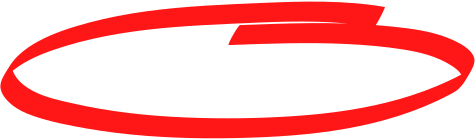 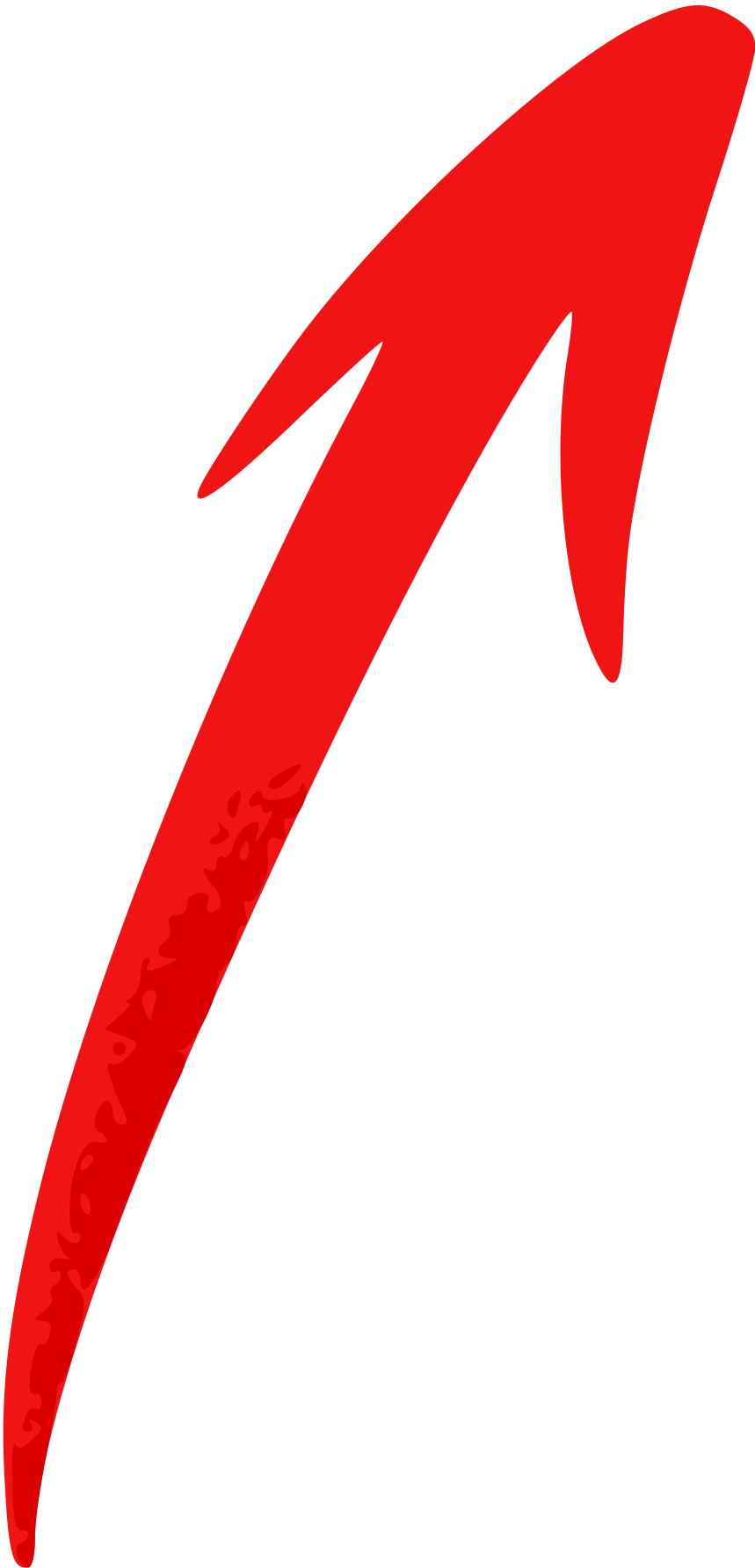 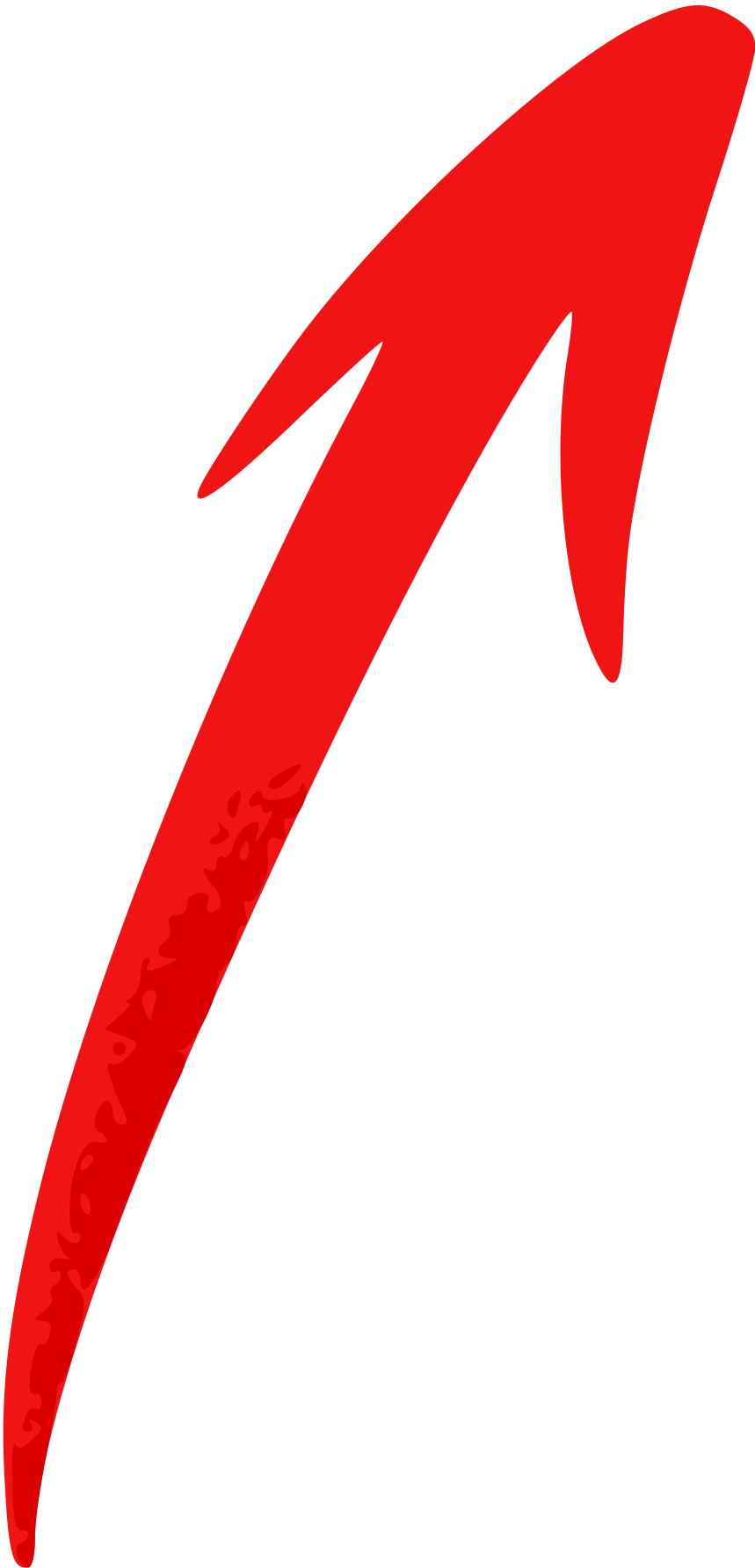 PARTNERSHIP
A gift jointly contributed....as exhibiting
an embodiment and
proof of fellowship
BENEFACTION
BCOC • 2022
How do I participate in the Blood & Bread of Jesus Christ?
1 CORINTHIANS 10:16
The cup of blessing that we bless, is it not a participation in the blood of Christ?  The bread that we break, is it not a participation in the body of Christ?
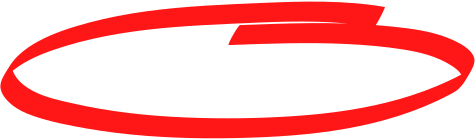 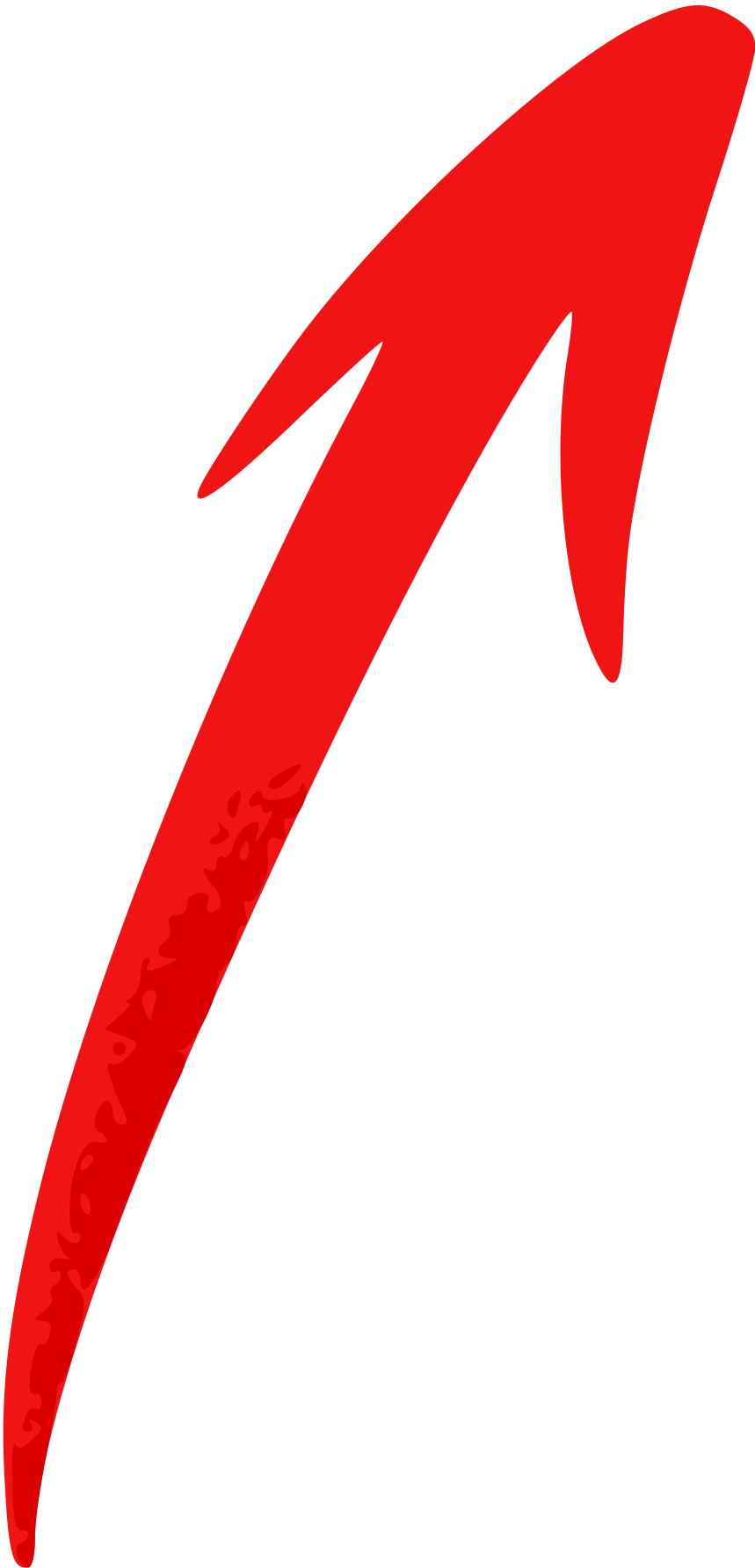 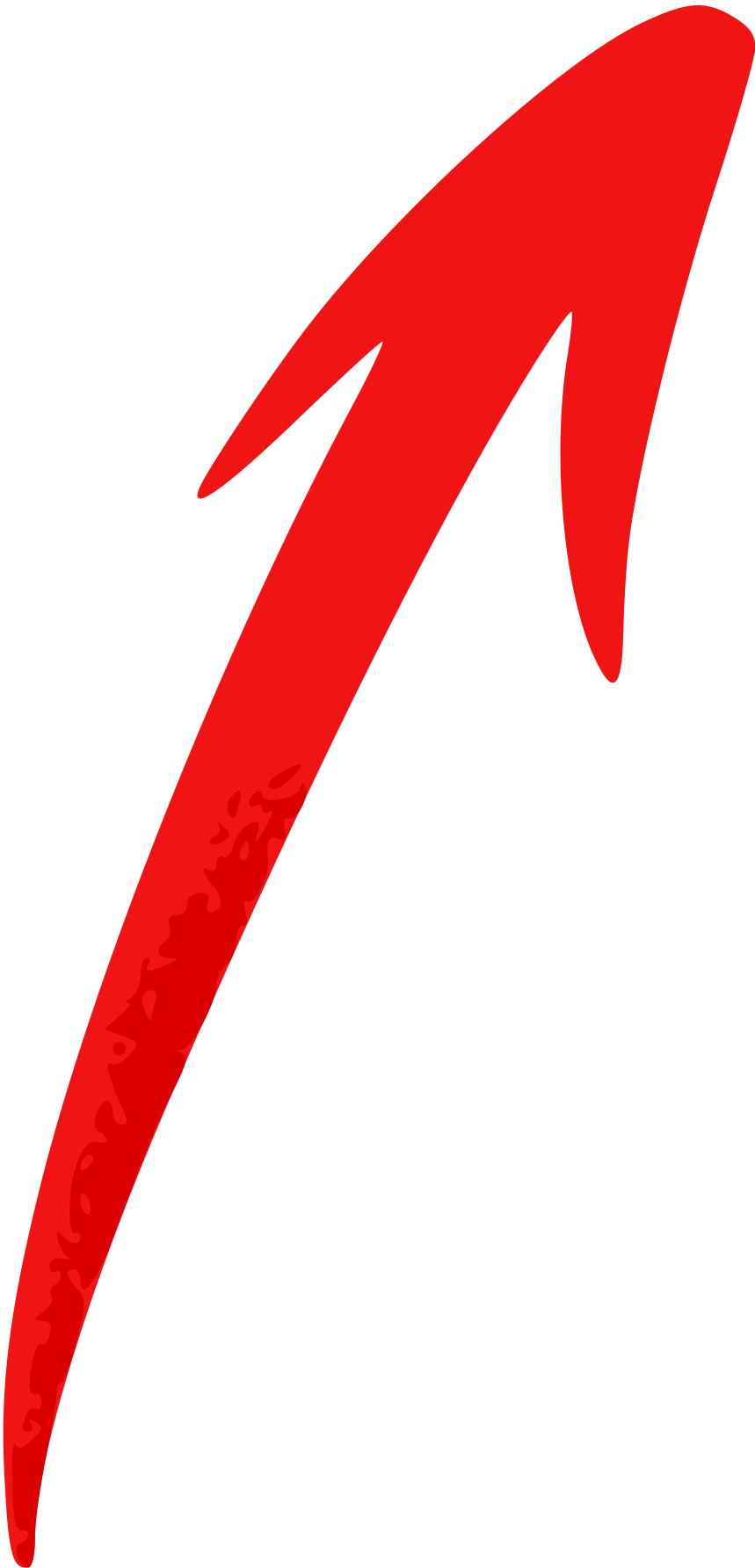 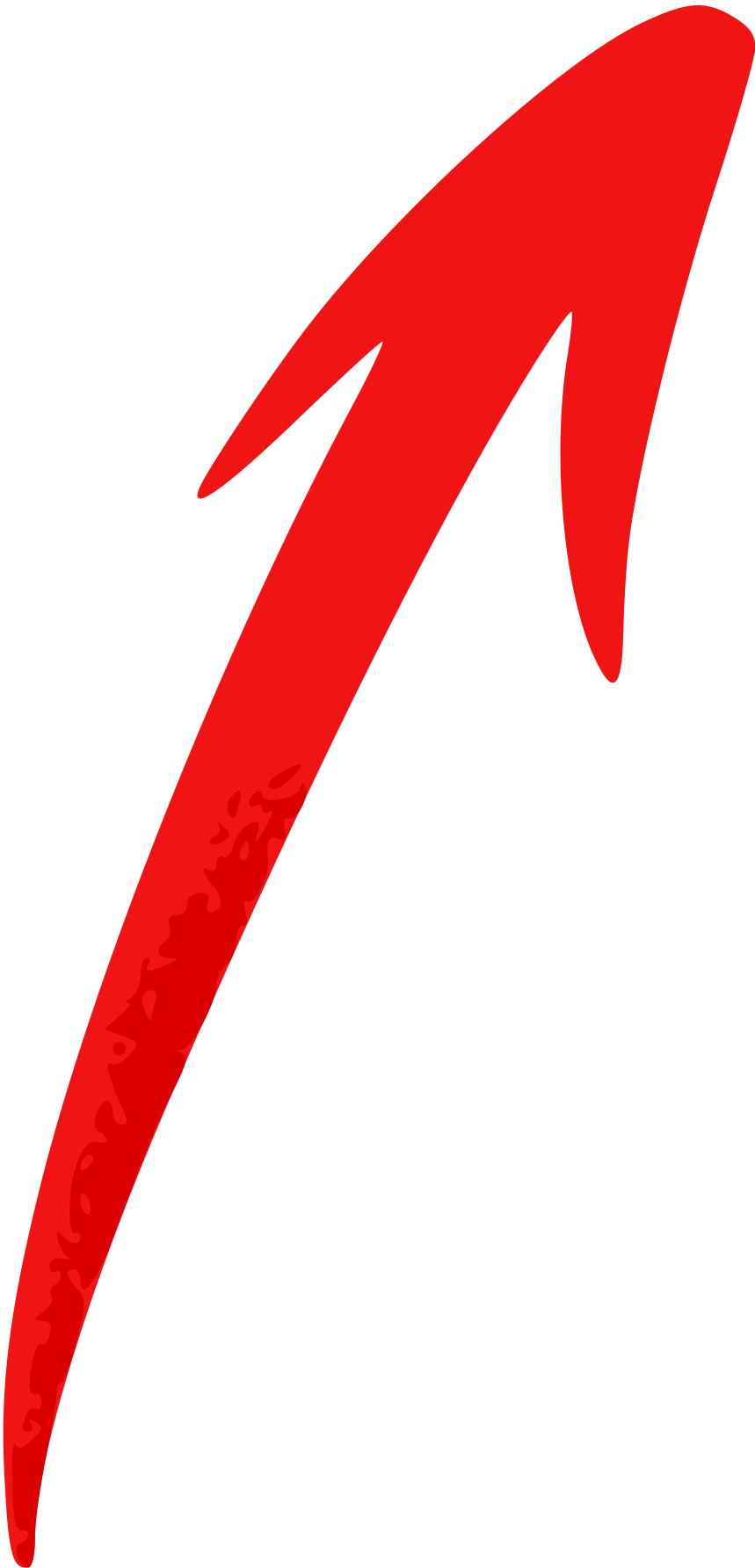 PARTNERSHIP
A gift jointly contributed....as exhibiting
an embodiment and
proof of fellowship
BENEFACTION
BCOC • 2022
How do I participate in the Blood & Bread of Jesus Christ?
1 CORINTHIANS 10:16
The cup of blessing that we bless, is it not a participation in the blood of Christ?  The bread that we break, is it not a participation in the body of Christ?
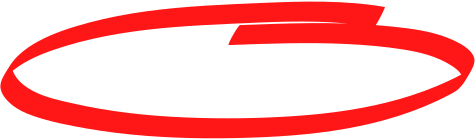 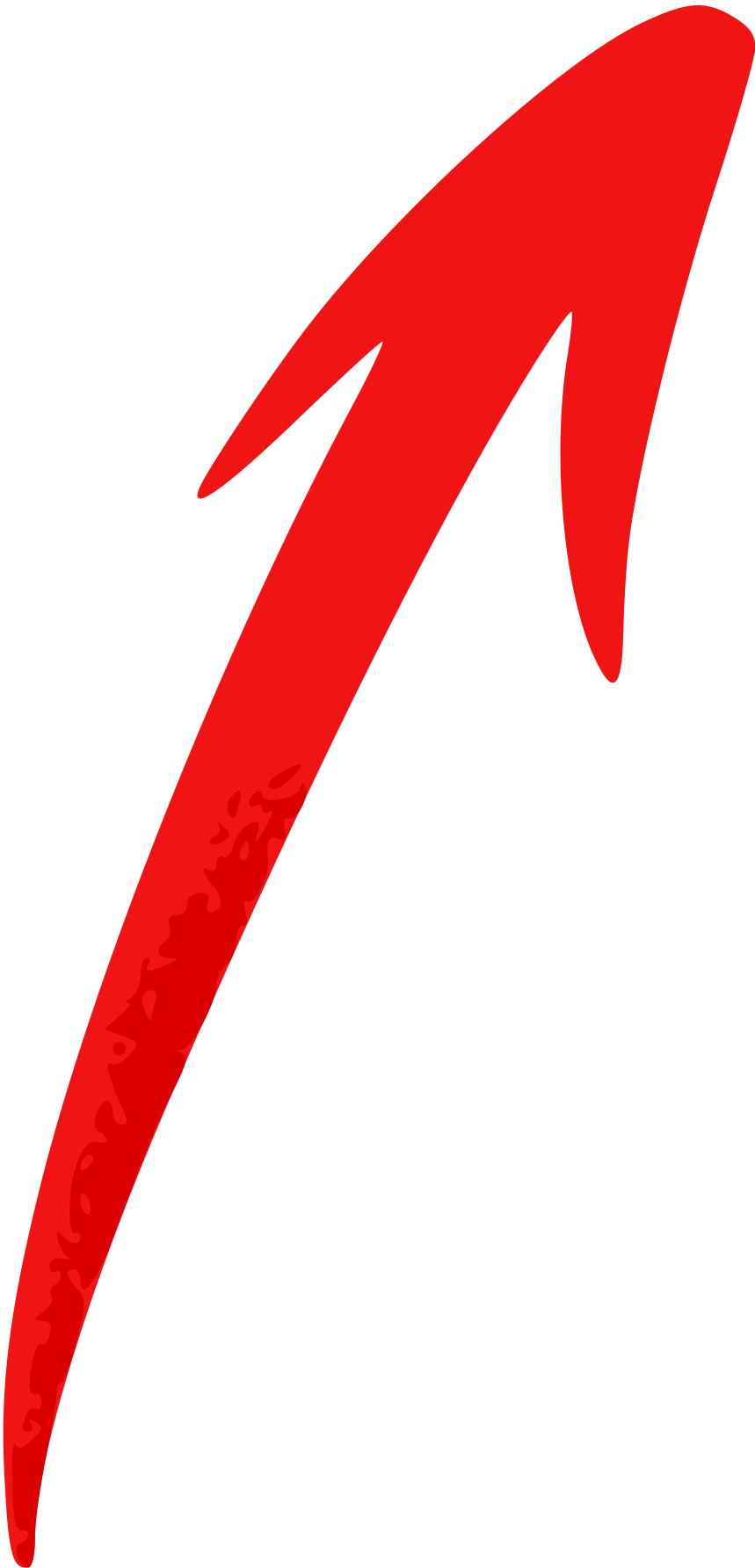 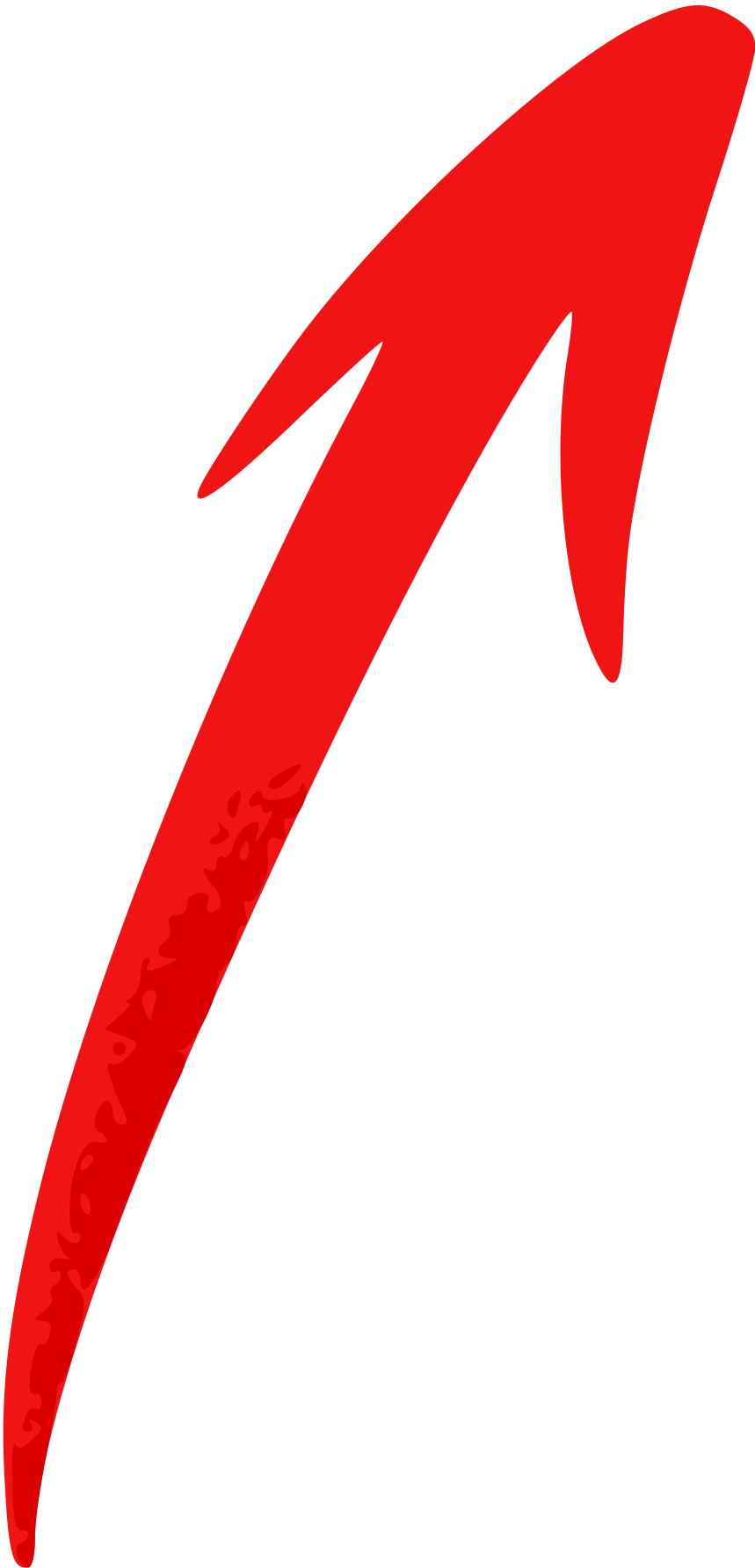 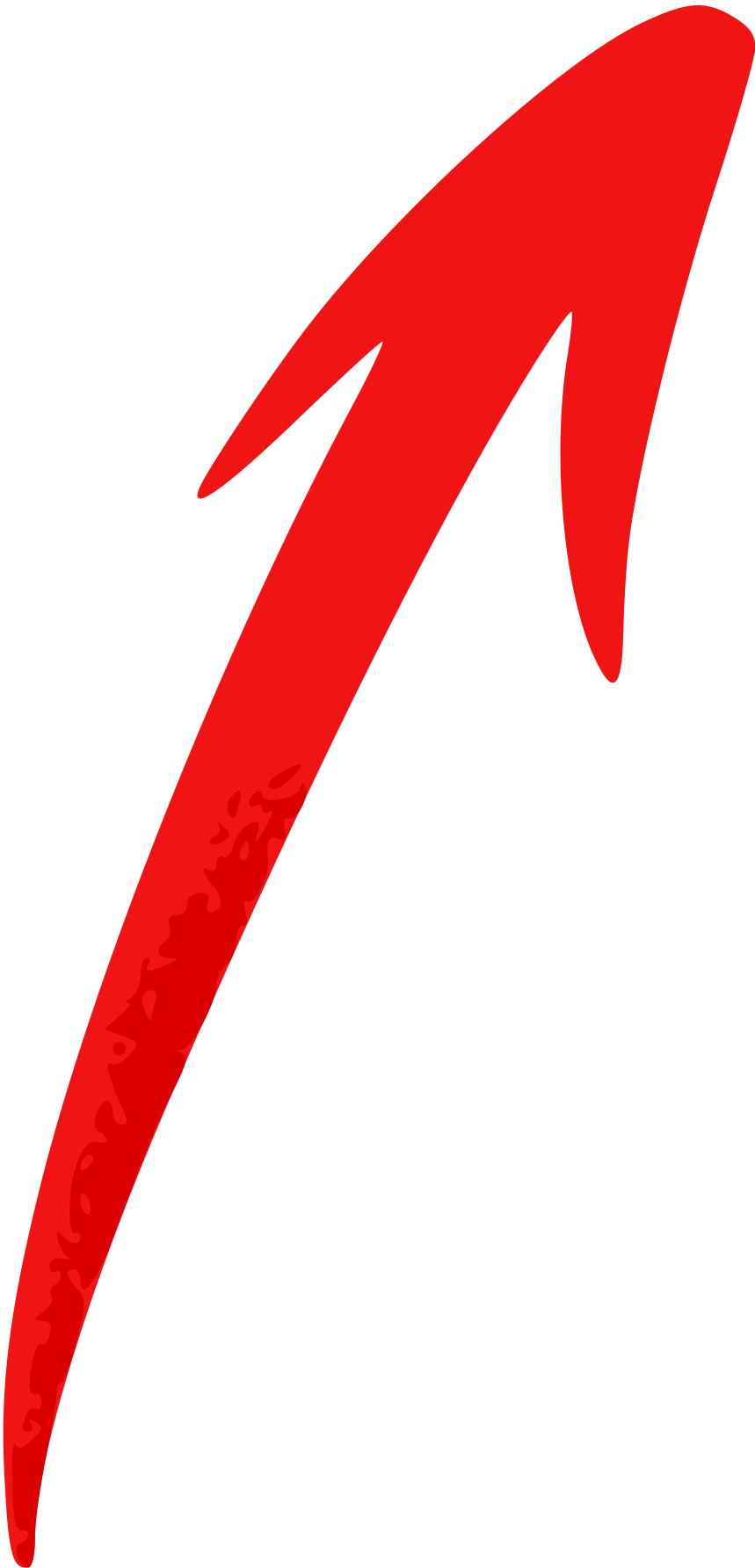 PARTNERSHIP
A gift jointly contributed....as exhibiting
an embodiment and
proof of fellowship
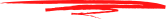 BENEFACTION
BCOC • 2022
A shared body in Christ...
1 CORINTHIANS 10:17
Because there is one bread, we who are many are 
One body, for we all partake in one bread.
BCOC • 2022
A shared body in Christ...
1 CORINTHIANS 10:17
Because there is one bread, we who are many are 
One body, for we all partake in one bread.
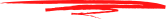 BCOC • 2022
A shared body in Christ...
1 CORINTHIANS 10:17
Because there is one bread, we who are many are 
One body, for we all partake in one bread.
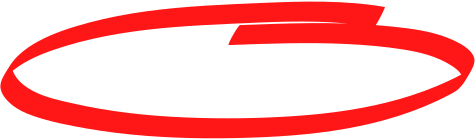 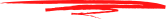 BCOC • 2022
A shared body in Christ...
1 CORINTHIANS 10:17
Because there is one bread, we who are many are 
One body, for we all partake in one bread.
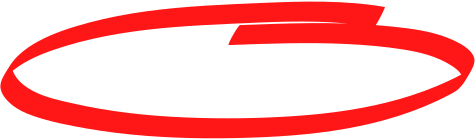 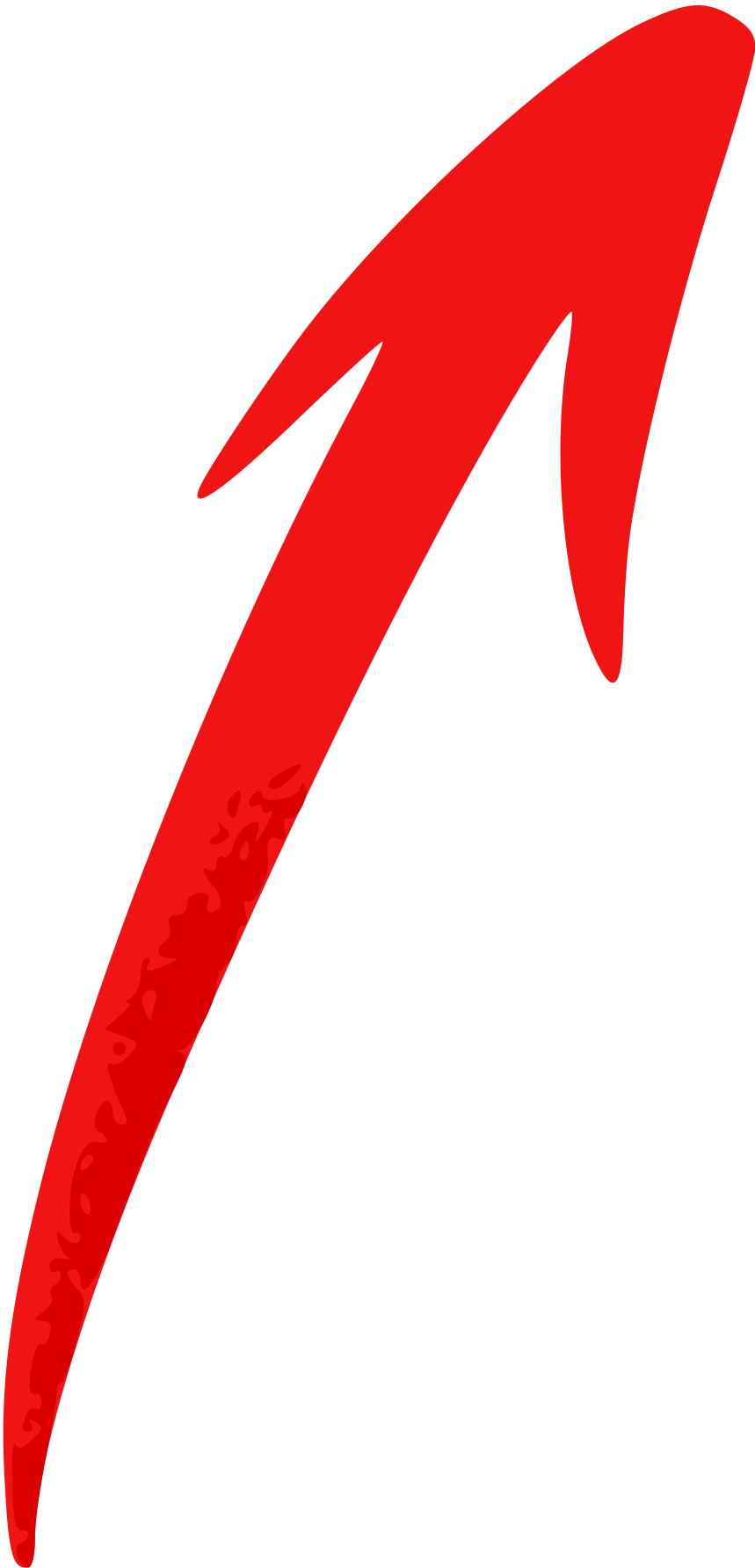 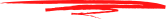 BCOC • 2022
A shared body in Christ...
1 CORINTHIANS 10:17
Because there is one bread, we who are many are 
One body, for we all partake in one bread.
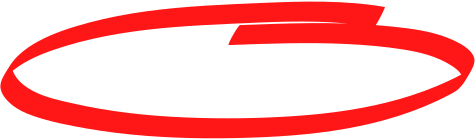 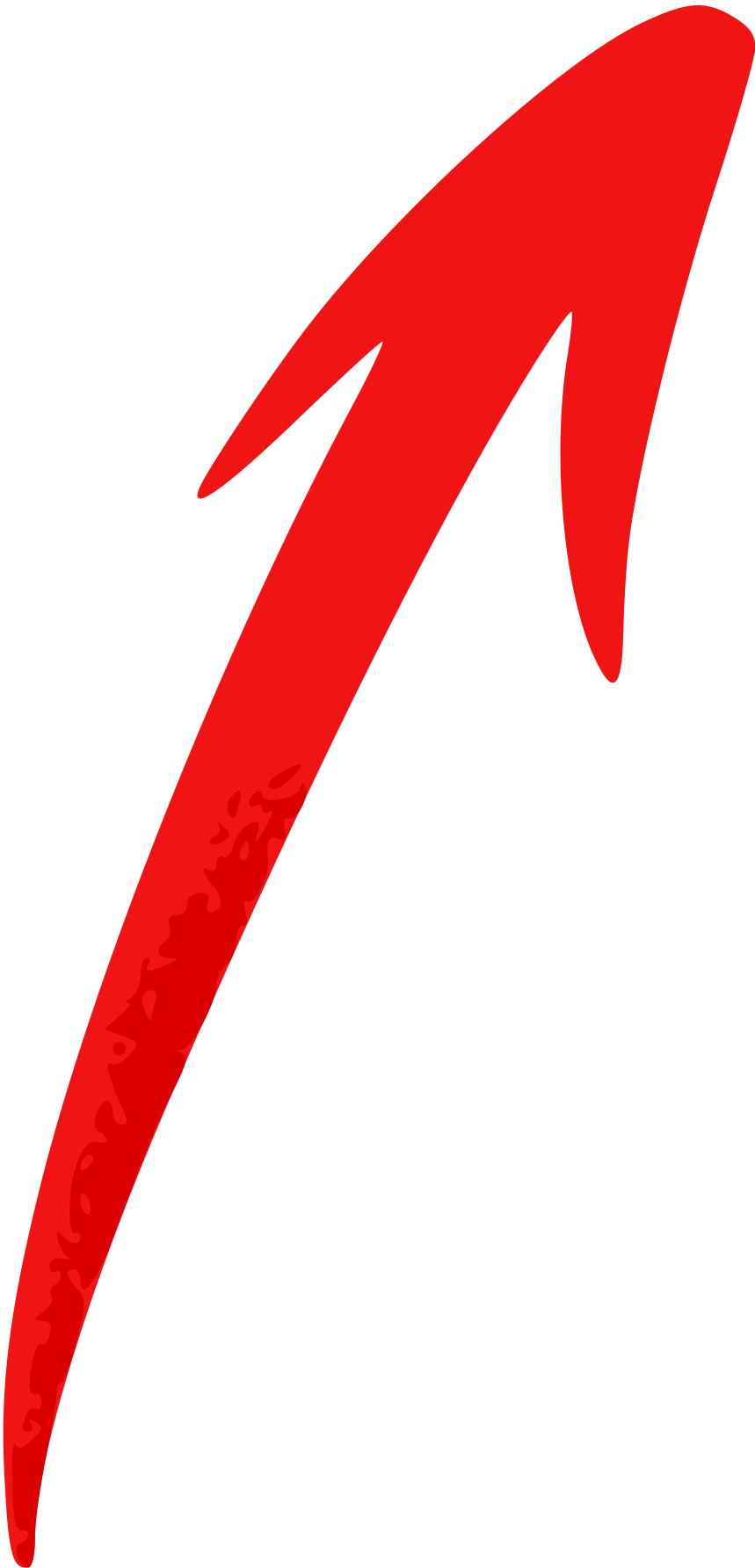 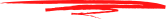 SHARE OR PARTICIPATE
BCOC • 2022
A shared body in Christ...
1 CORINTHIANS 10:17
Because there is one bread, we who are many are 
One body, for we all partake in one bread.
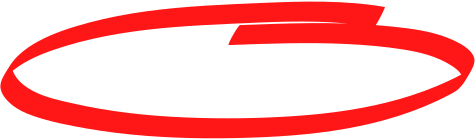 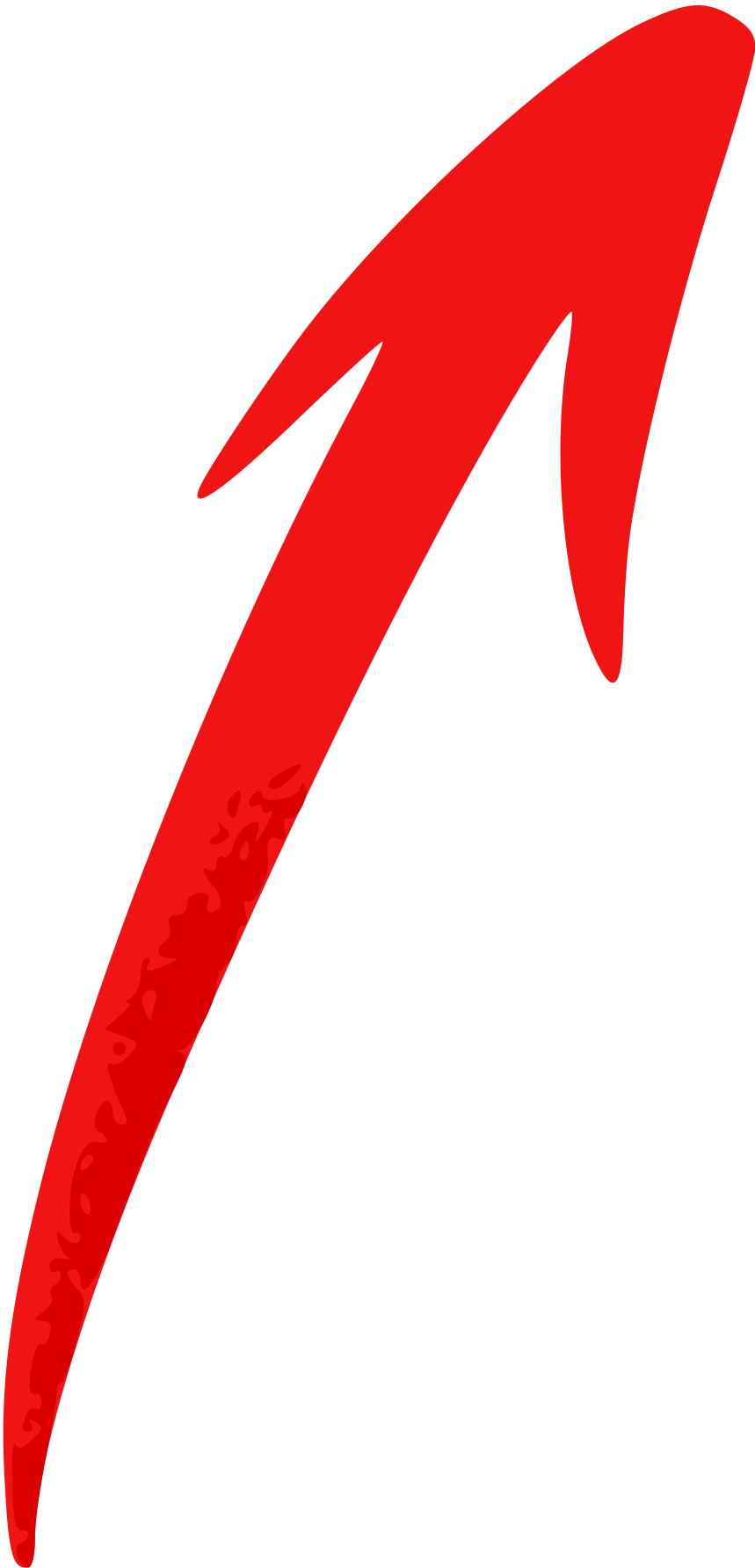 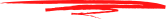 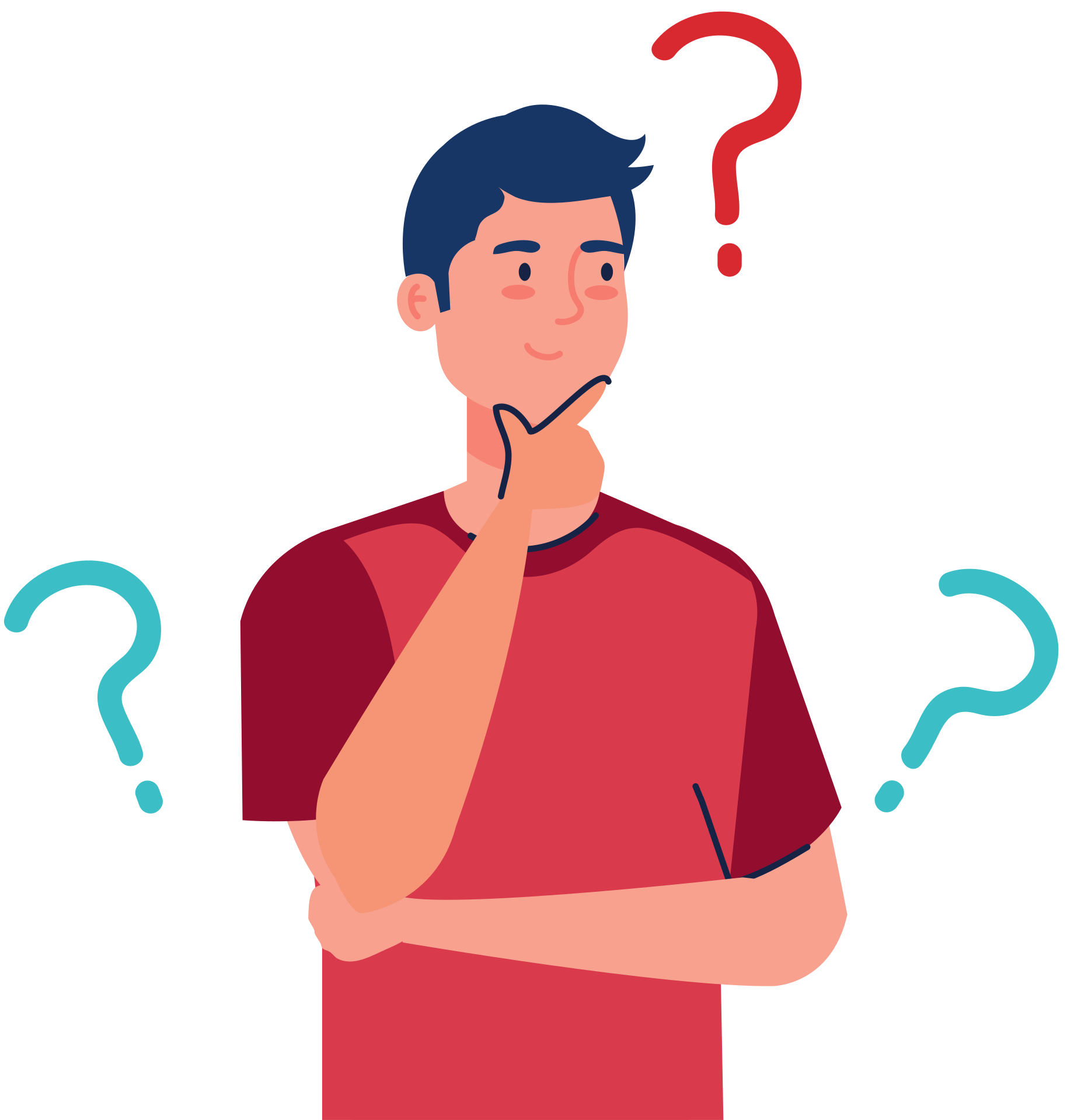 SHARE OR PARTICIPATE
[Speaker Notes: Think about a partnership for a moment. When you are a partner in business, or in life with someone you share in both the good and the bad, don’t you?  Not only do you share in what you reap as a partner but you share in the sowing….you jointly contribute to a lot of the same activities.]
BCOC • 2022
A shared body in Christ...
1 CORINTHIANS 10:17
Because there is one bread, we who are many are 
One body, for we all partake in one bread.
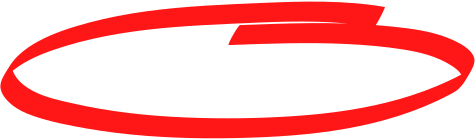 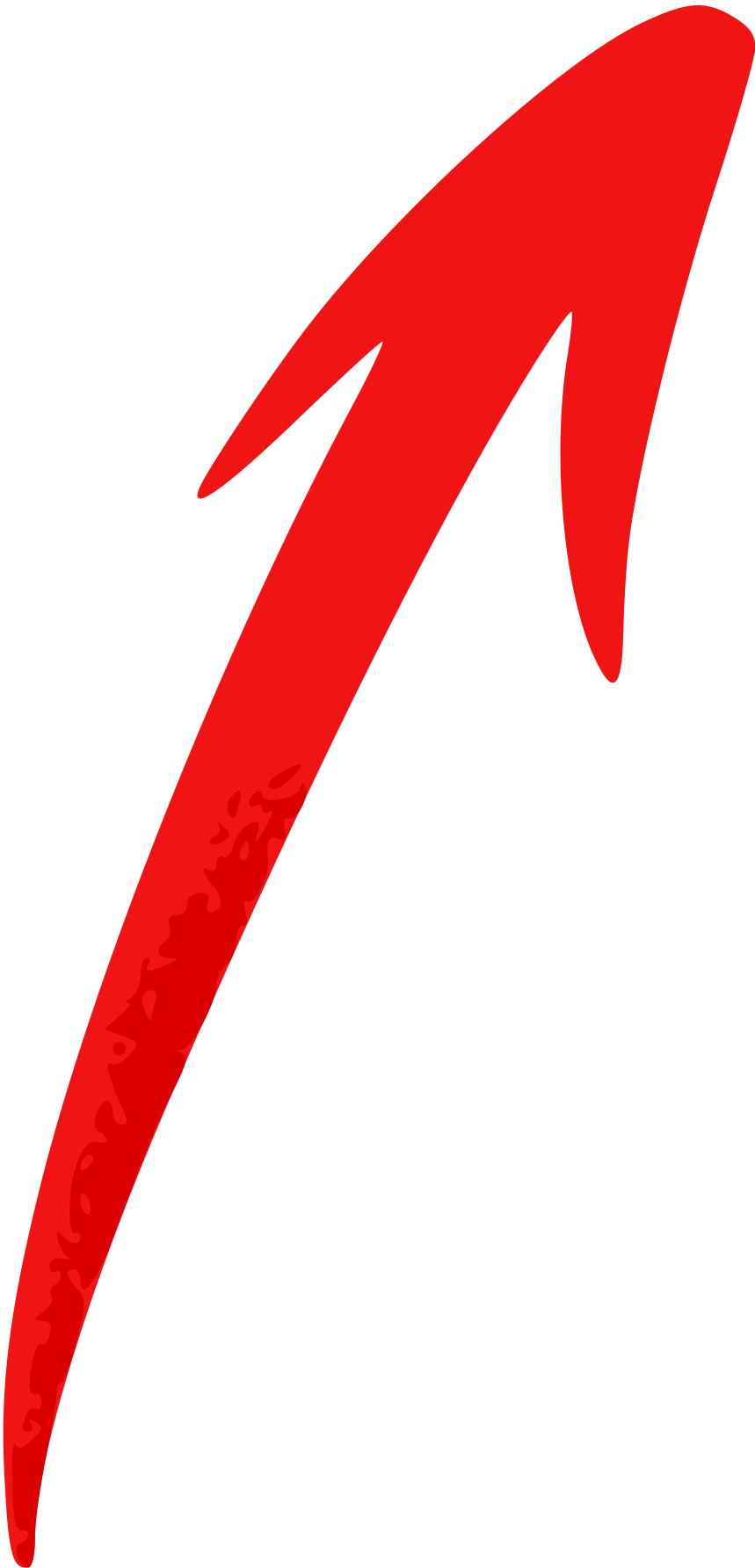 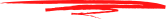 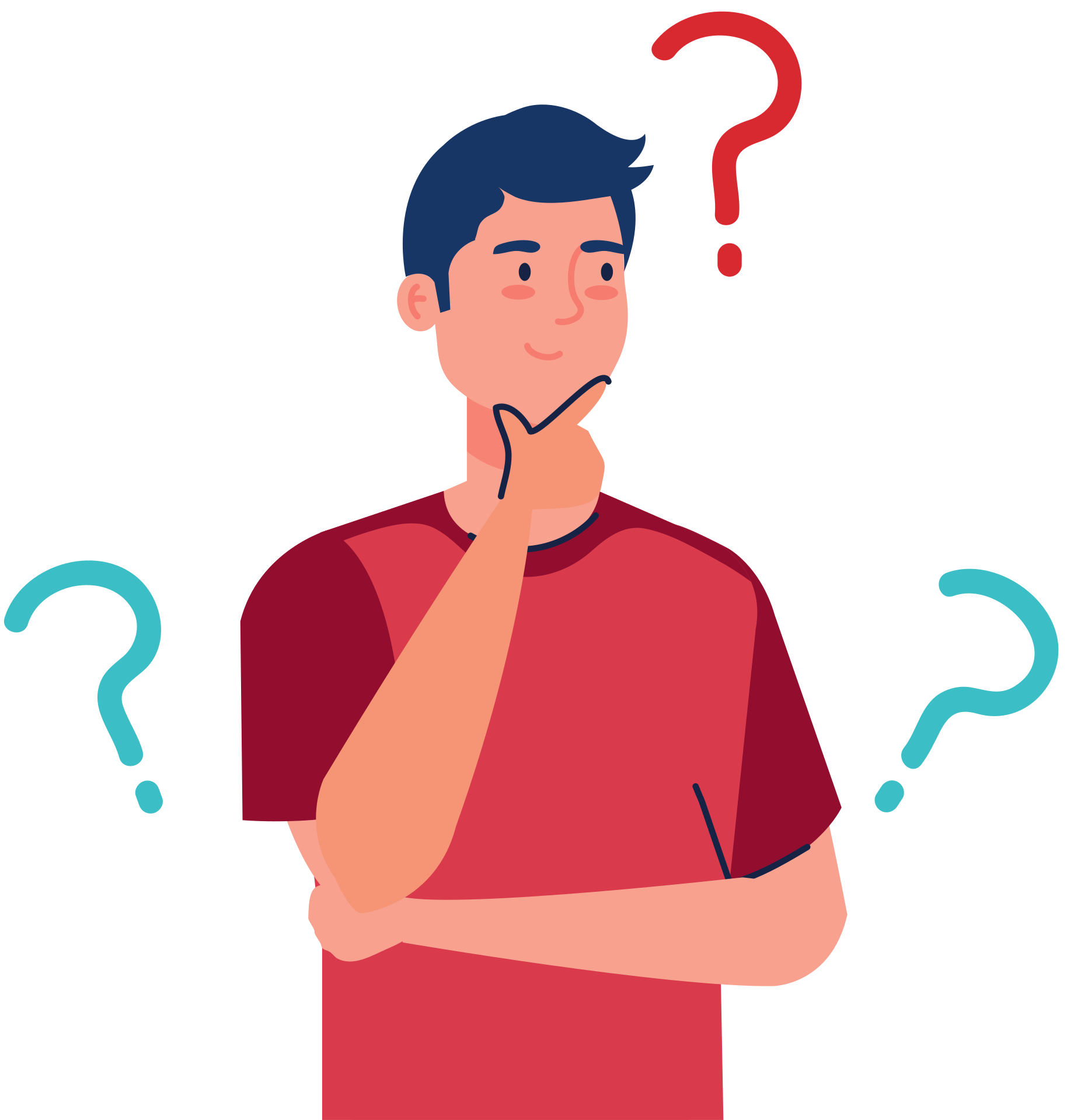 SHARE OR PARTICIPATE
ROMANS 6:5
BEFORE JESUS OUR BODY WAS THE "BODY OF SIN"...
BCOC • 2022
A shared body in Christ...
1 CORINTHIANS 10:17
Because there is one bread, we who are many are 
One body, for we all partake in one bread.
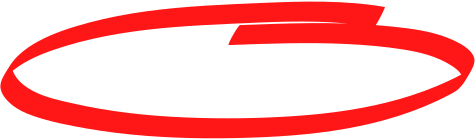 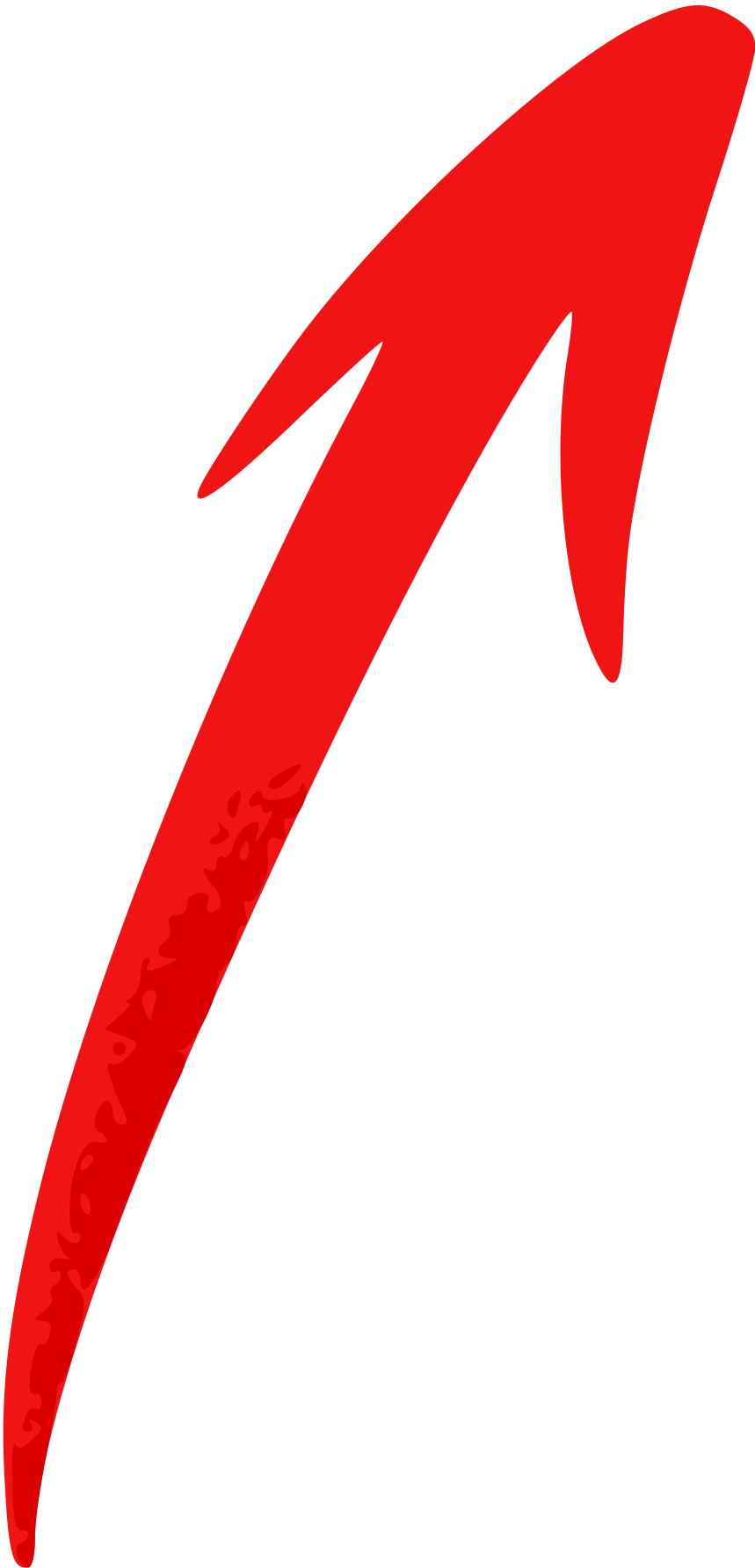 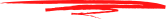 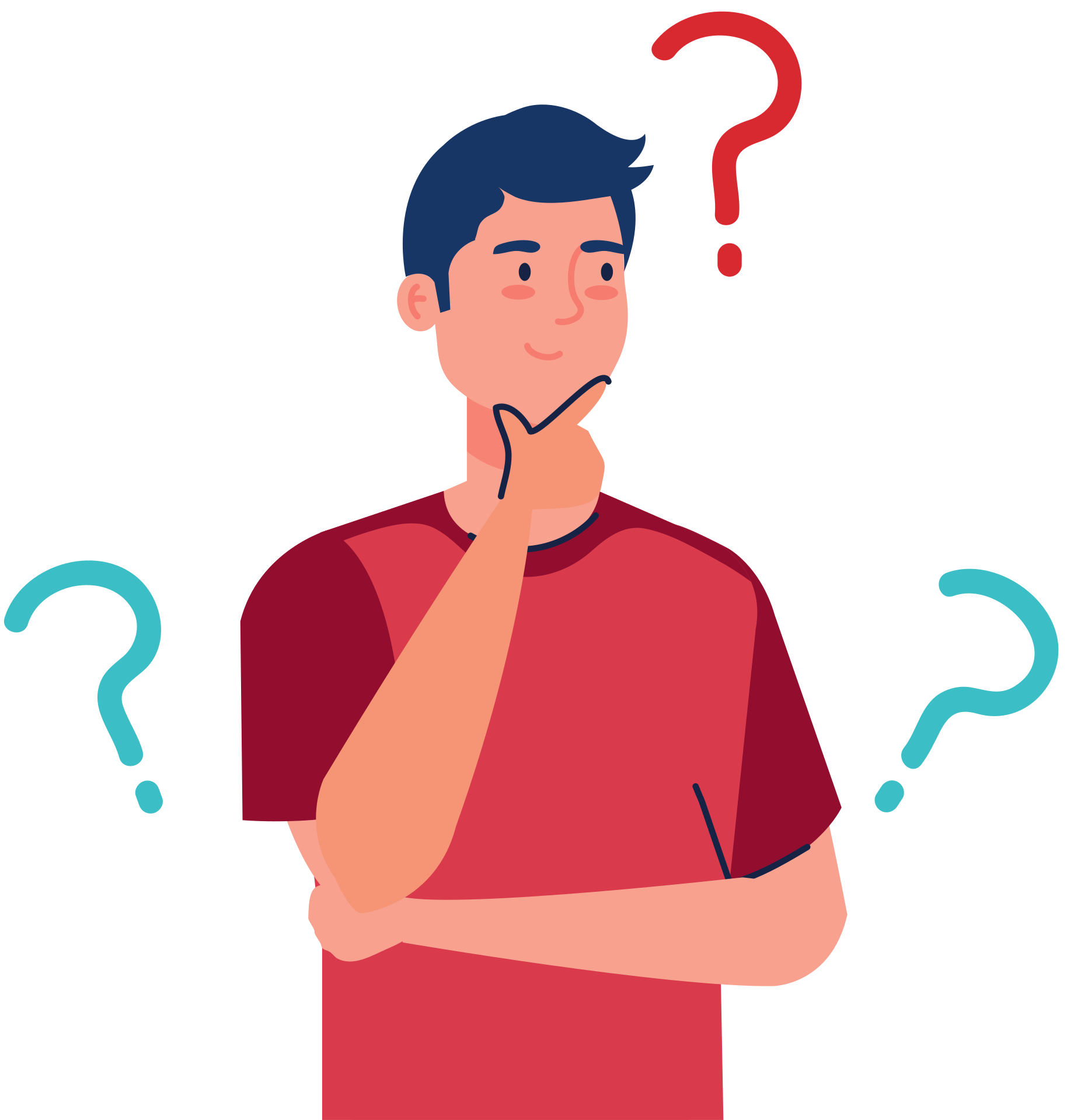 SHARE OR PARTICIPATE
ROMANS 6:5
Before jesus our body was the "body of sin"...
We have a share in Christ's crucifixtion
BCOC • 2022
A shared body in Christ...
1 CORINTHIANS 10:17
BECAUSE THERE IS ONE BREAD, WE WHO ARE MANY ARE 
ONE BODY, FOR WE ALL PARTAKE IN ONE BREAD.
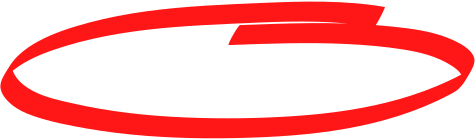 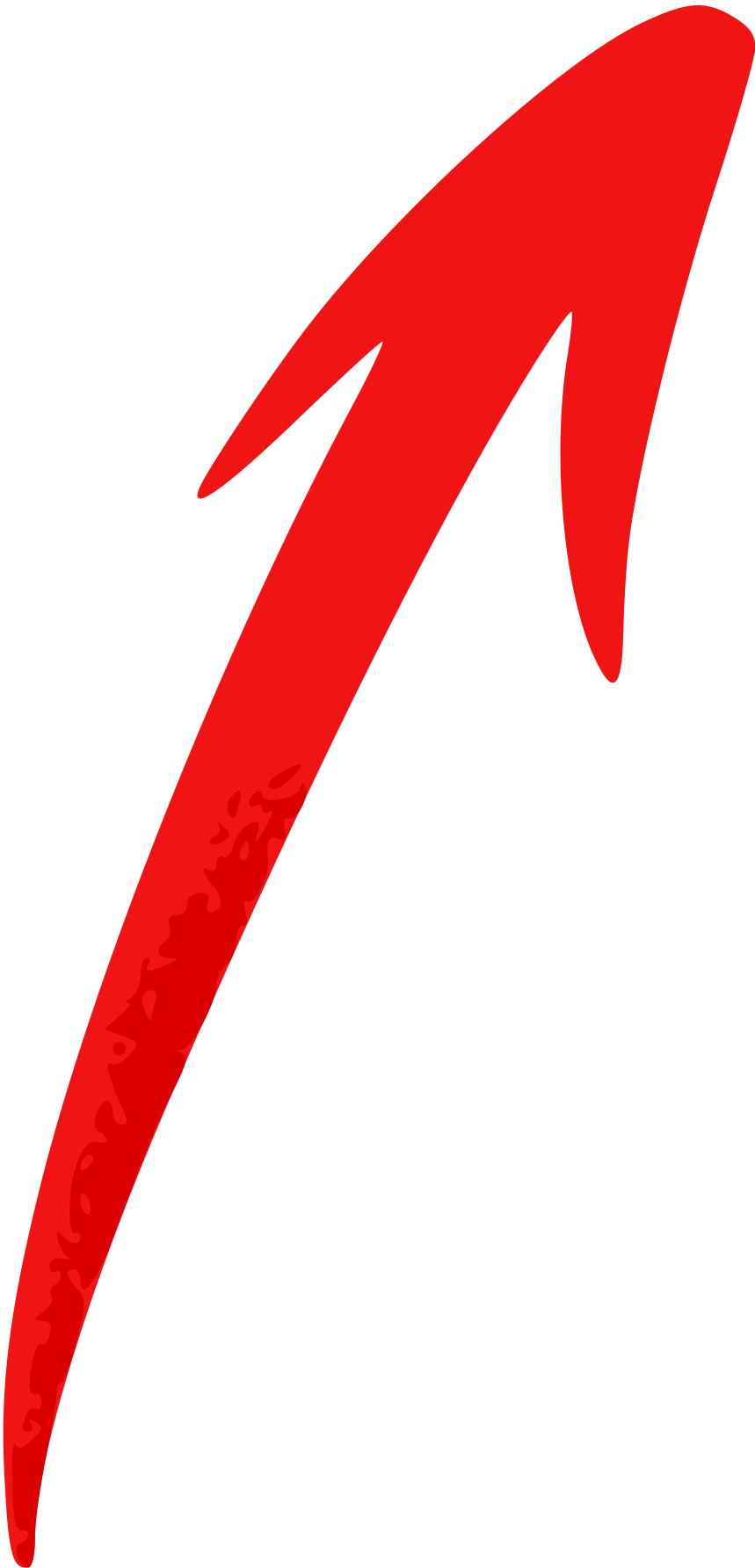 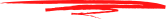 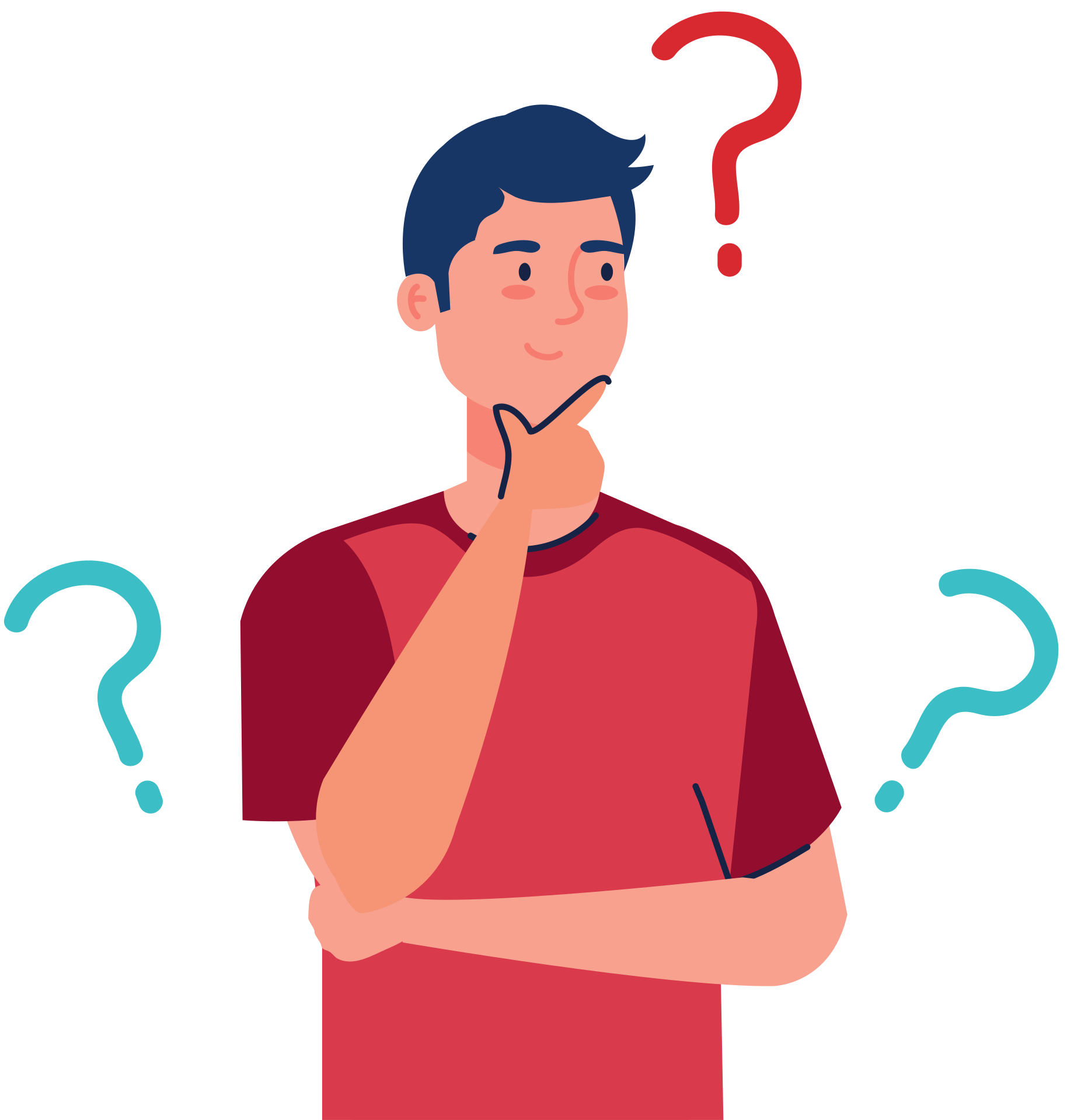 SHARE OR PARTICIPATE
ROMANS 6:5
BEFORE JESUS OUR BODY WAS THE "BODY OF SIN"...
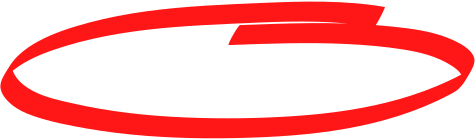 We have a share in Christ's crucifixtion
BCOC • 2022
A shared body in Christ...
1 CORINTHIANS 10:17
BECAUSE THERE IS ONE BREAD, WE WHO ARE MANY ARE 
ONE BODY, FOR WE ALL PARTAKE IN ONE BREAD.
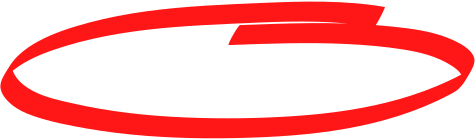 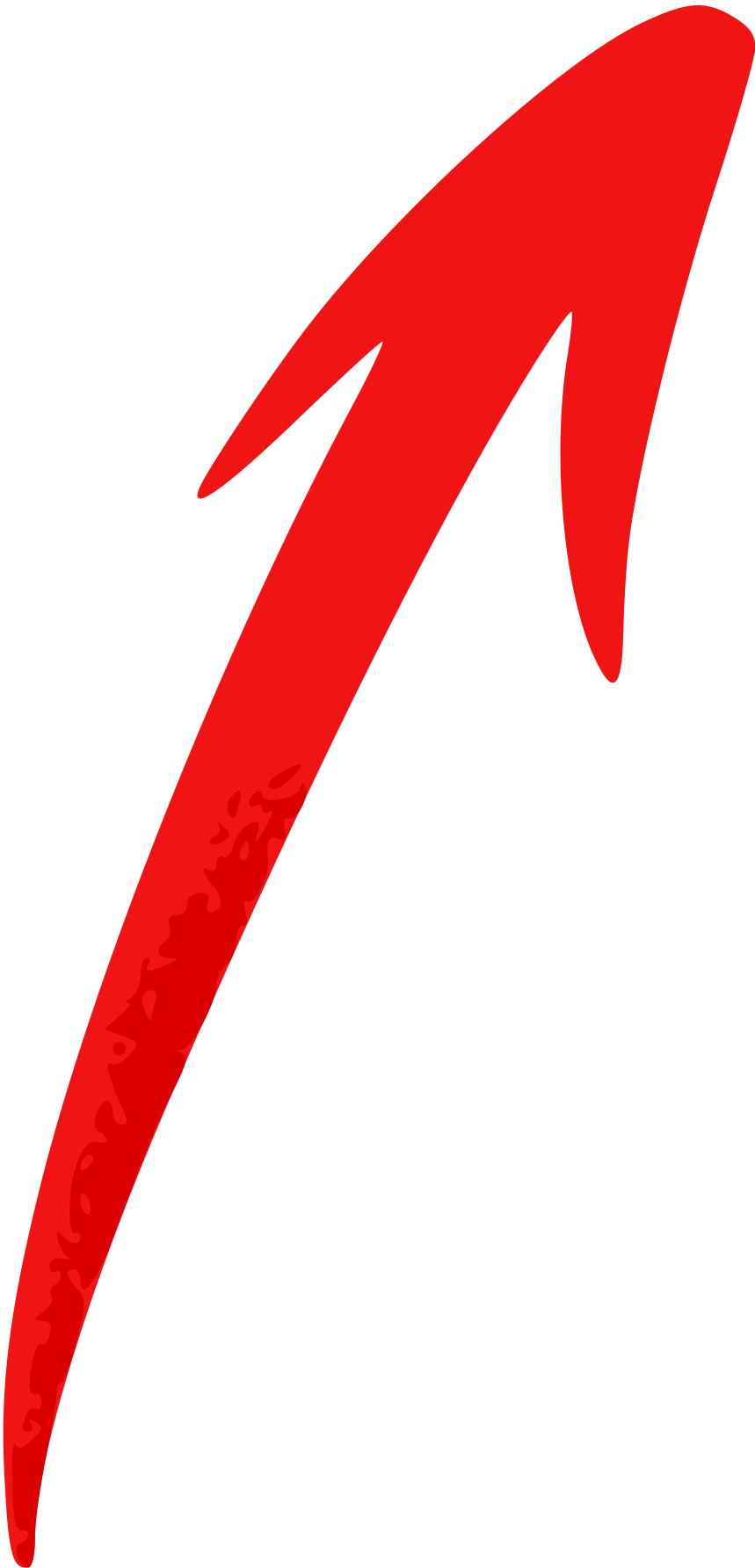 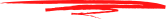 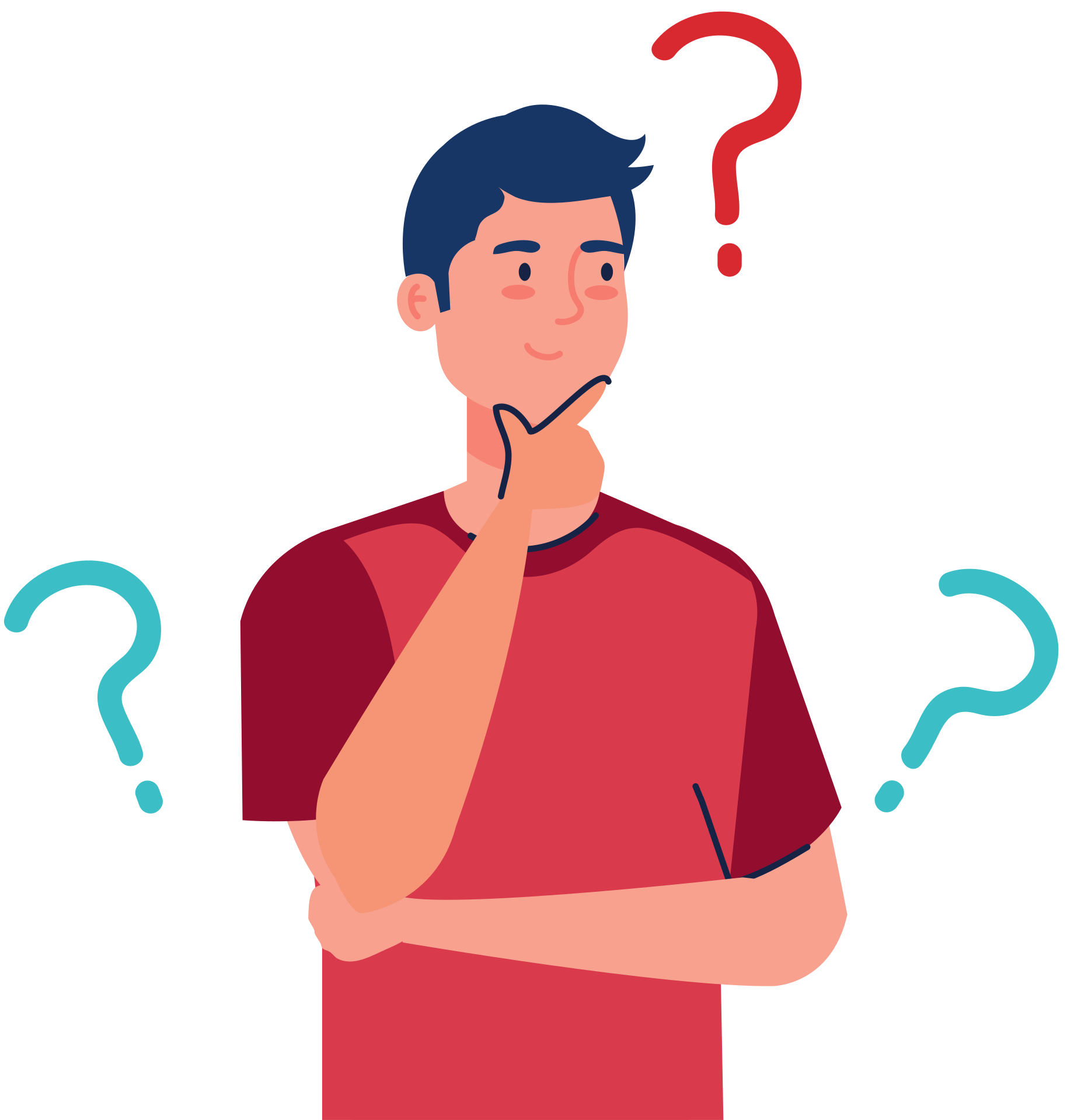 SHARE OR PARTICIPATE
ROMANS 6:5
BEFORE JESUS OUR BODY WAS THE "BODY OF SIN"...
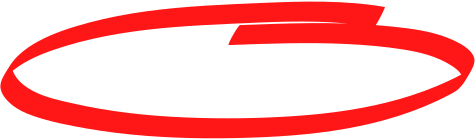 We have a share in Christ's crucifixtion
We are partners in and benefactors of christ's death
BCOC • 2022
A shared body in Christ...
1 CORINTHIANS 10:17
BECAUSE THERE IS ONE BREAD, WE WHO ARE MANY ARE 
ONE BODY, FOR WE ALL PARTAKE IN ONE BREAD.
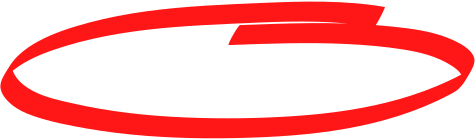 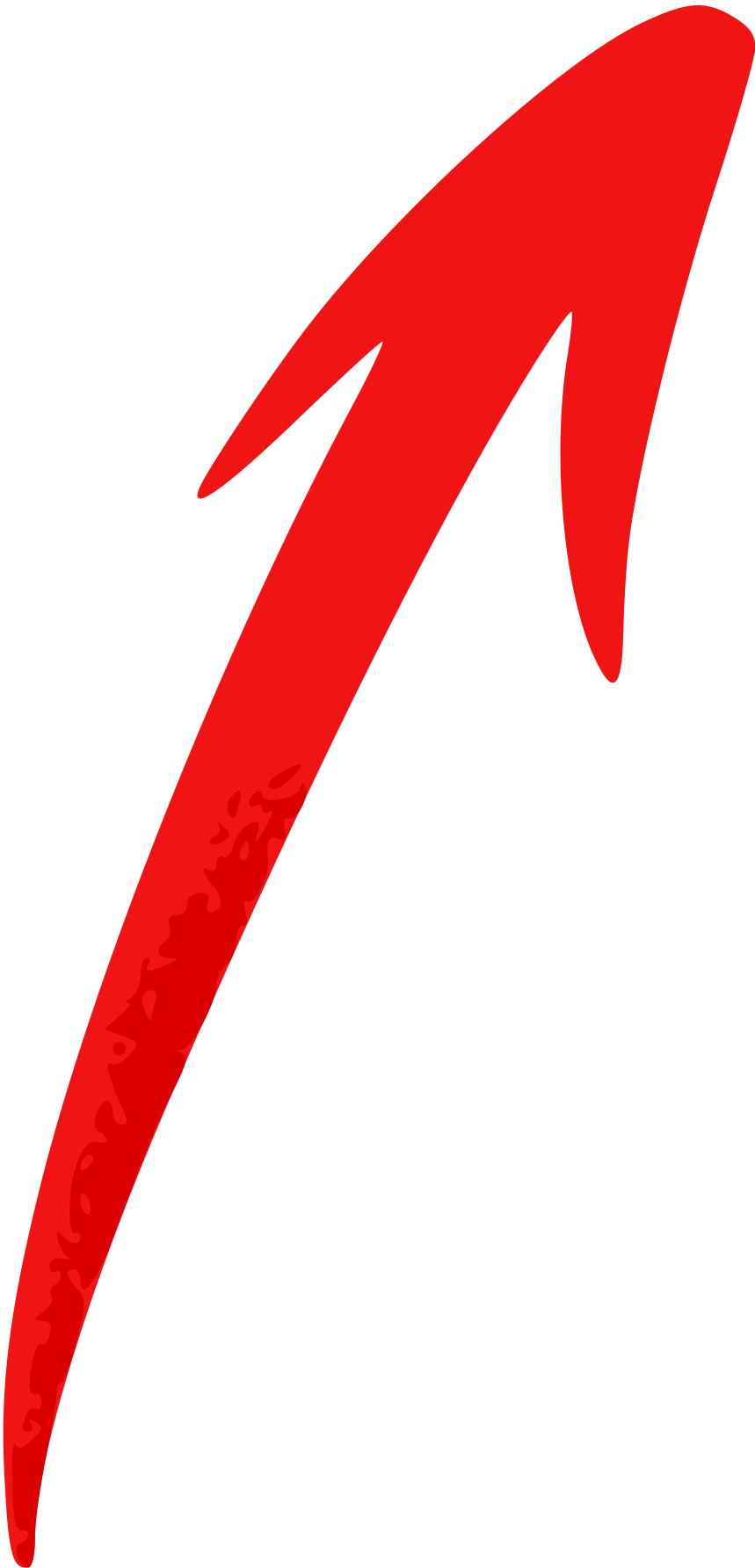 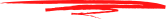 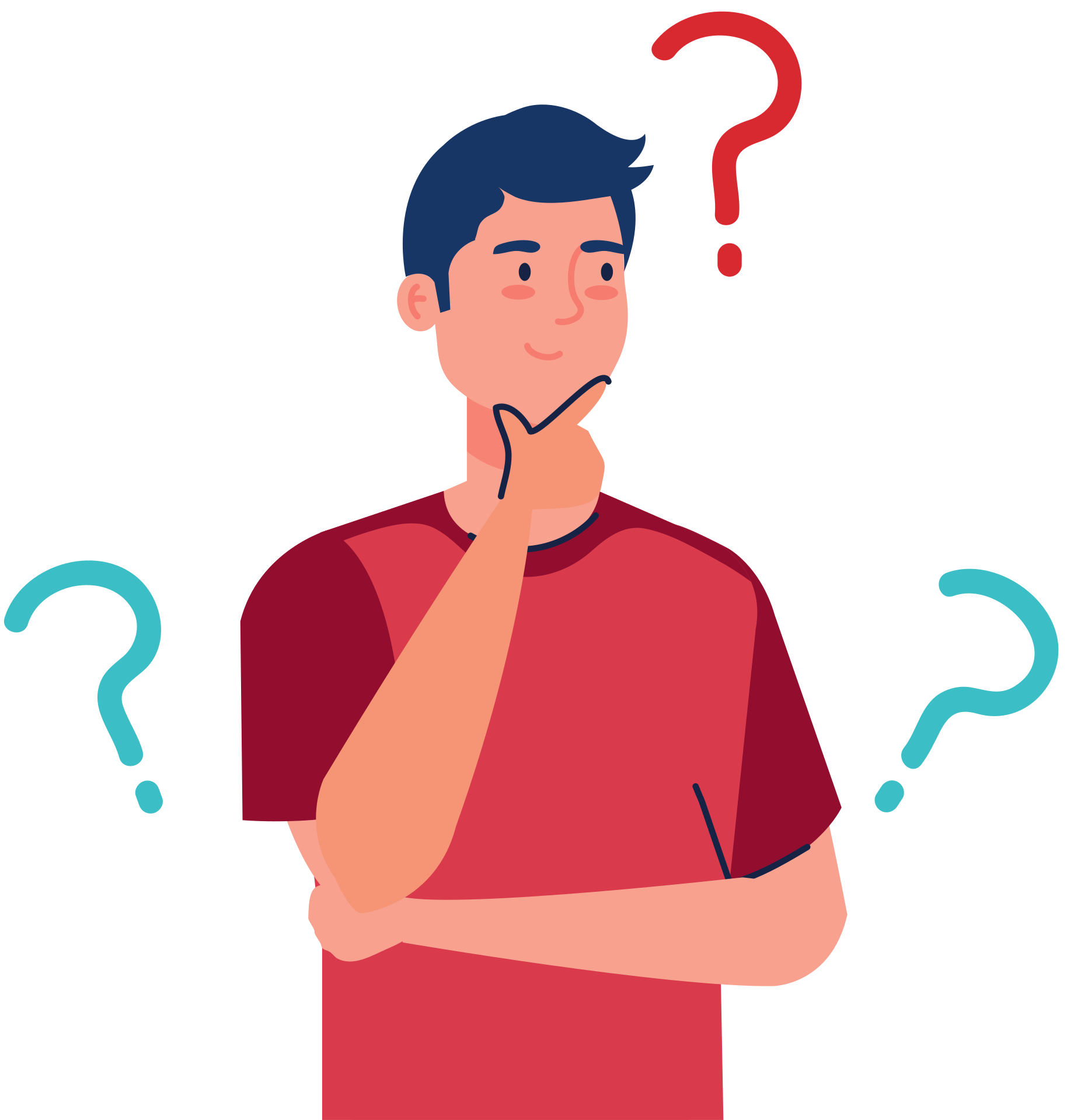 SHARE OR PARTICIPATE
ROMANS 6:5
BEFORE JESUS OUR BODY WAS THE "BODY OF SIN"...
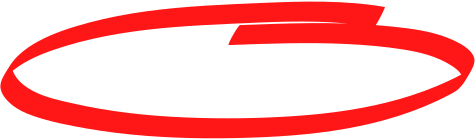 We have a share in Christ's crucifixtion
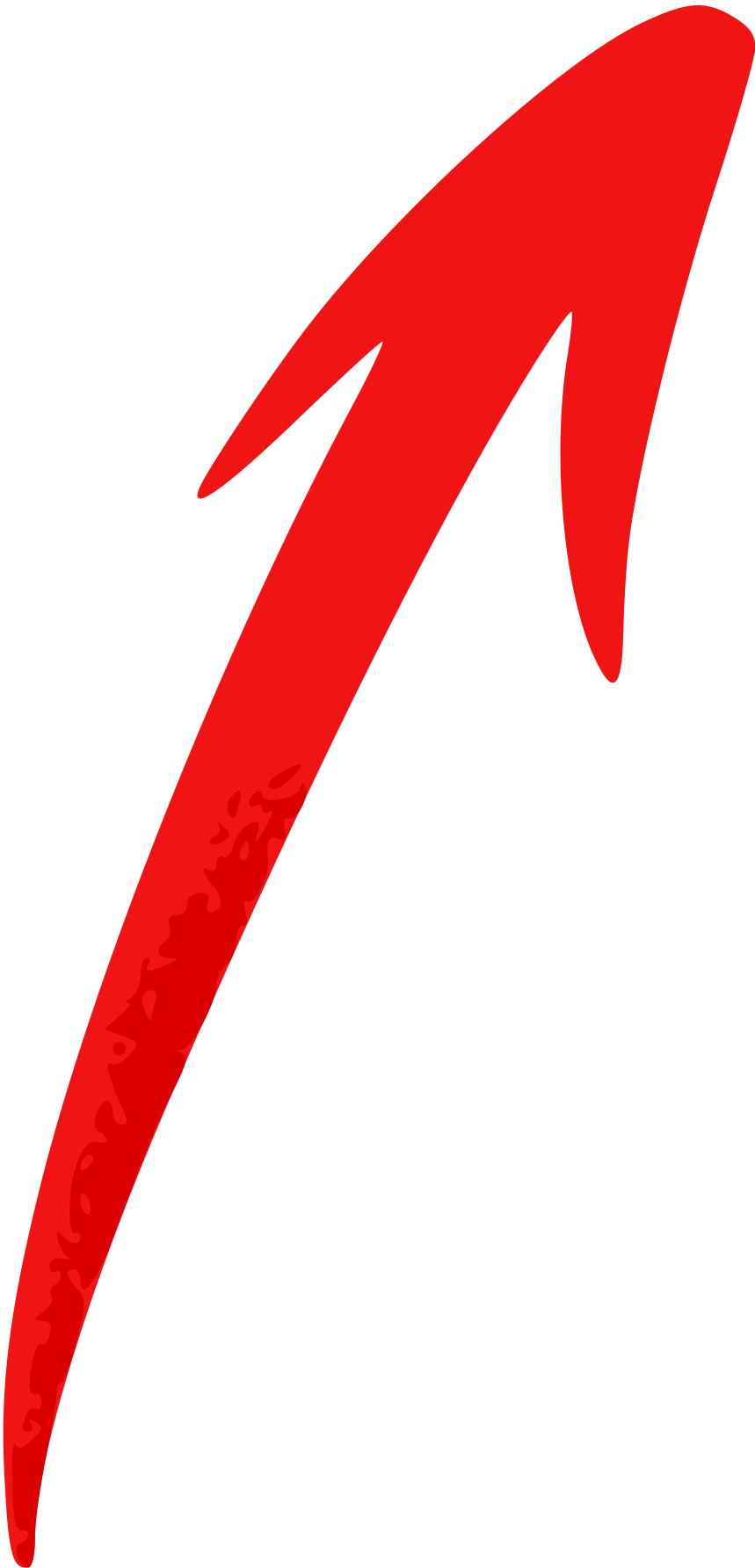 We are partners in and benefactors of Christ's death
[Speaker Notes: Like Jesus while called by his Father to sacrifice his fleshly body and desires…so too are we called by our Father in Heaven to crucify our old selves…]
BCOC • 2022
A shared body in Christ...
EPHESIANS 4:21-24
Assuming that you have heard about him and were taught in him, as the truth is in Jesus, to put off your old self, which belongs to your former manner of life and is corrupt through deceitful desires, and to be renewed in the spirit of your minds, and to put on the new self, created in the likeness of god in true righteousness and holiness.
BCOC • 2022
A shared body in Christ...
EPHESIANS 4:21-24
Assuming that you have heard about him and were taught in him, as the truth is in Jesus, to put off your old self, which belongs to your former manner of life and is corrupt through deceitful desires, and to be renewed in the spirit of your minds, and to put on the new self, created in the likeness of god in true righteousness and holiness.
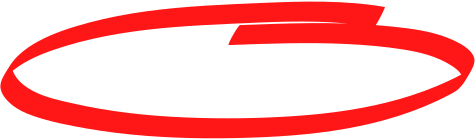 BCOC • 2022
A shared body in Christ...
EPHESIANS 4:21-24
Assuming that you have heard about him and were taught in him, as the truth is in Jesus, to put off your old self, which belongs to your former manner of life and is corrupt through deceitful desires, and to be renewed in the spirit of your minds, and to put on the new self, created in the likeness of god in true righteousness and holiness.
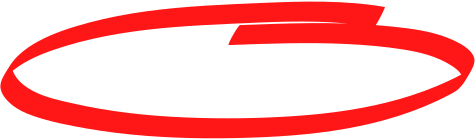 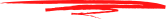 BCOC • 2022
A shared body in Christ...
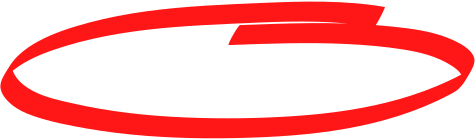 deceitful desires
Renewed in the spirit
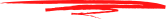 BCOC • 2022
A shared body in Christ...
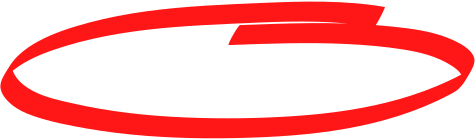 Renewed in the spirit
deceitful desires
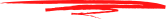 BCOC • 2022
A shared body in Christ...
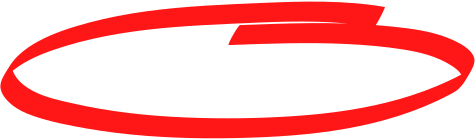 Renewed in the spirit
deceitful desires
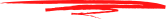 ISAIAH 44:16
THEY KNOW NOT , NOR DO THEY DISCERN, FOR HE HAS SHUT THEIR EYES, SO THAT THEY CANNOT SEE, AND THEIR HEARTS THAT THEY CANNOT UNDERSTAND.
BCOC • 2022
A shared body in Christ...
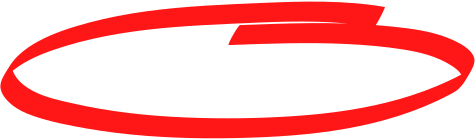 Renewed in the spirit
deceitful desires
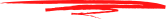 ISAIAH 44:16
They know not , nor do they discern, for he has shut their eyes, so that they cannot see, and their hearts that they cannot understand.
ROMANS 12:2
Do not be conformed to this world, but be transformed by the renewal of your mind, that by testing you may discern what is the will of god, what is good and acceptable and perfect.
BCOC • 2022
A shared body in Christ...
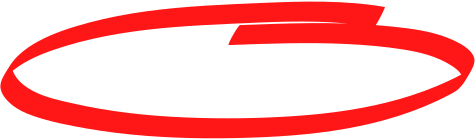 Renewed in the spirit
deceitful desires
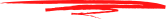 ISAIAH 44:16
They know not , nor do they discern, for he has shut their eyes, so that they cannot see, and their hearts that they cannot understand.
ROMANS 12:2
Do not be conformed to this world, but be transformed by the renewal of your mind, that by testing you may discern what is the will of god, what is good and acceptable and perfect.
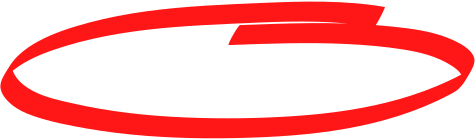 BCOC • 2022
A shared body in Christ...
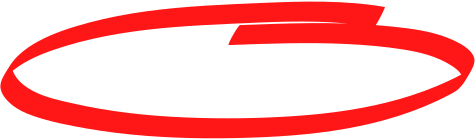 Renewed in the spirit
deceitful desires
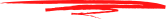 ISAIAH 44:16
They know not , nor do they discern, for he has shut their eyes, so that they cannot see, and their hearts that they cannot understand.
ROMANS 12:2
Do not be conformed to this world, but be transformed by the renewal of your mind, that by testing you may discern what is the will of god, what is good and acceptable and perfect.
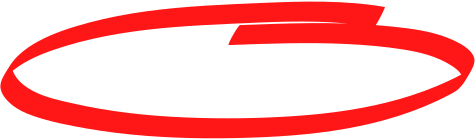 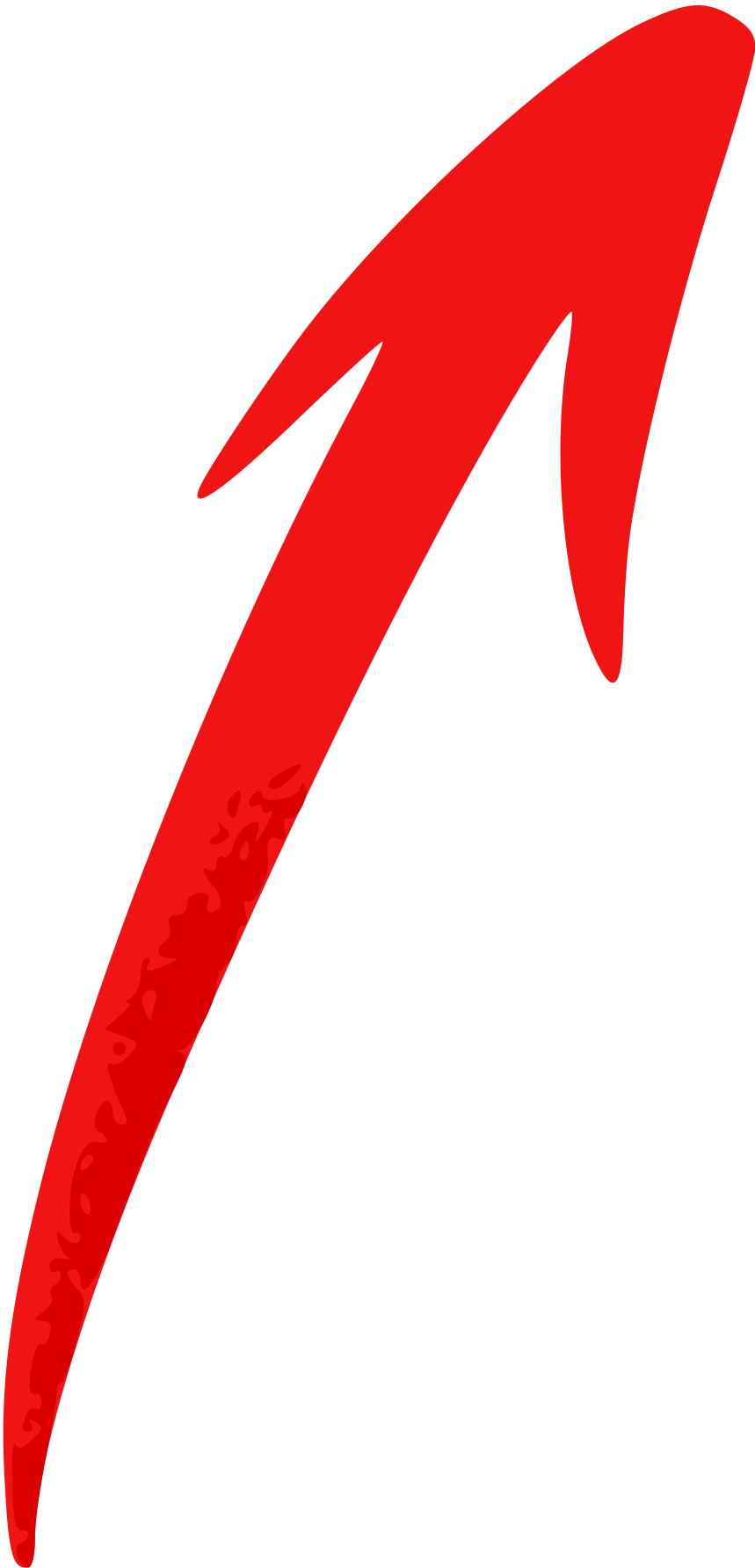 BCOC • 2022
A shared body in Christ...
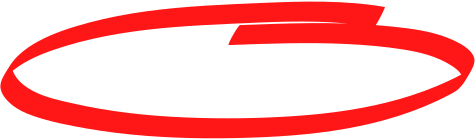 Renewed in the spirit
deceitful desires
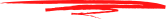 ISAIAH 44:16
They know not , nor do they discern, for he has shut their eyes, so that they cannot see, and their hearts that they cannot understand.
ROMANS 12:2
Do not be conformed to this world, but be transformed by the renewal of your mind, that by testing you may discern what is the will of god, what is good and acceptable and perfect.
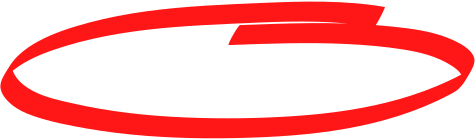 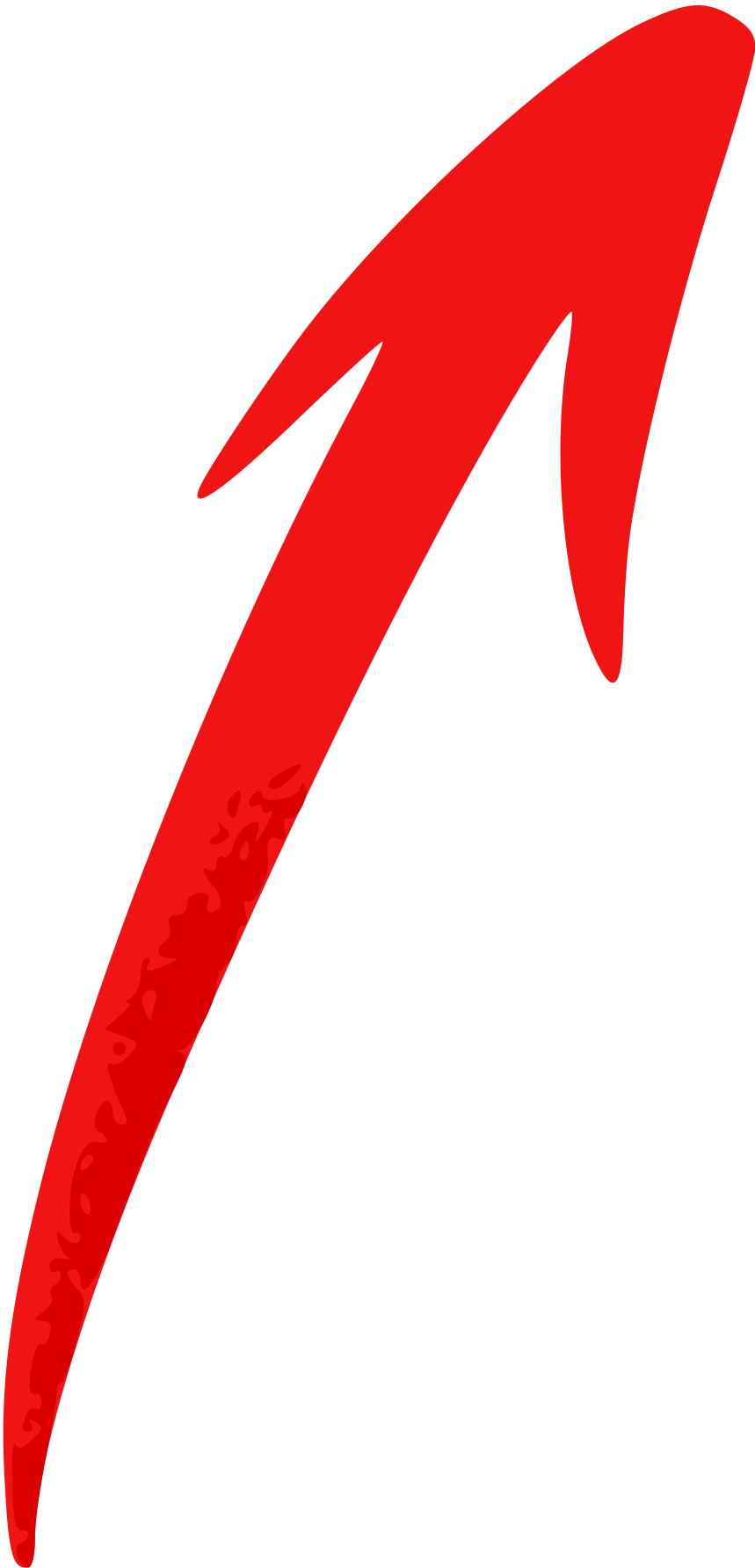 PSALM 51:10
Create in me a new heart, O God, and renew a right spirit within me...
Steps for examing yourself before God
BCOC• 2022
AND REMAINING PURE IN HEART
SHARE IN CHRIST'S SUFFERING
Steps for examing yourself before God
PETER 4: 1-2
BCOC • 2022
AND REMAINING PURE IN HEART
[Speaker Notes: PETER 4:1-2 – Since therefore Christ suffered in the flesh, arm yourselves with the same way of thinking, for whoever has suffered in the flesh has ceased from sin, so as to live for the rest of time in the flesh no longer for human passions but for the will of God.]
SHARE IN CHRIST'S SUFFERING
SHARE IN CHRISTS DEATH
Steps for examing yourself before God
GALATIONS 2:20
PETER 4: 1-2
BCOC • 2022
AND REMAINING PURE IN HEART
[Speaker Notes: Galatians 2:20 – I have been crucified with Christ . It is no longer I who live, but Christ who lived in me.]
SHARE IN CHRIST'S SUFFERING
SHARE IN CHRISTS DEATH
SHARE IN CHRISTS RESSURECTION AND RENEWAL
Steps for examing yourself before God
GALATIONS 2:20
PETER 4: 1-2
BCOC • 2022
ROMANS 6:5-8
AND REMAINING PURE IN HEART
[Speaker Notes: Romans 6:5-8 - 5 For if we have been united with him in a death like his, we will certainly also be united with him in a resurrection like his. 6 For we know that our old self was crucified with him so that the body ruled by sin might be done away with,[a] that we should no longer be slaves to sin— 7 because anyone who has died has been set free from sin. 8 Now if we died with Christ, we believe that we will also live with him.]
SHARE IN CHRIST'S SUFFERING
SHARE IN CHRISTS DEATH
SHARE IN CHRISTS RESSURECTION AND RENEWAL
Steps for examining yourself before God
GALATIONS 2:20
PETER 4: 1-2
BCOC • 2022
ROMANS 6:5-8
AND REMAINING PURE IN HEART
06
MATTHEW 5:8
Blessed are the purein heart, for they shall see God.